Podle čeho učit právo?
Z jakých zdrojů čerpat, kde hledat, čemu věřit.

JUDr. Mgr. Michal Urban, Ph.D.
Právní předpisy, soudní rozhodnutí, informace o soudech
http://www.zakonyprolidi.cz/ – server obsahuje právní předpisy, ale i některá soudní rozhodnutí
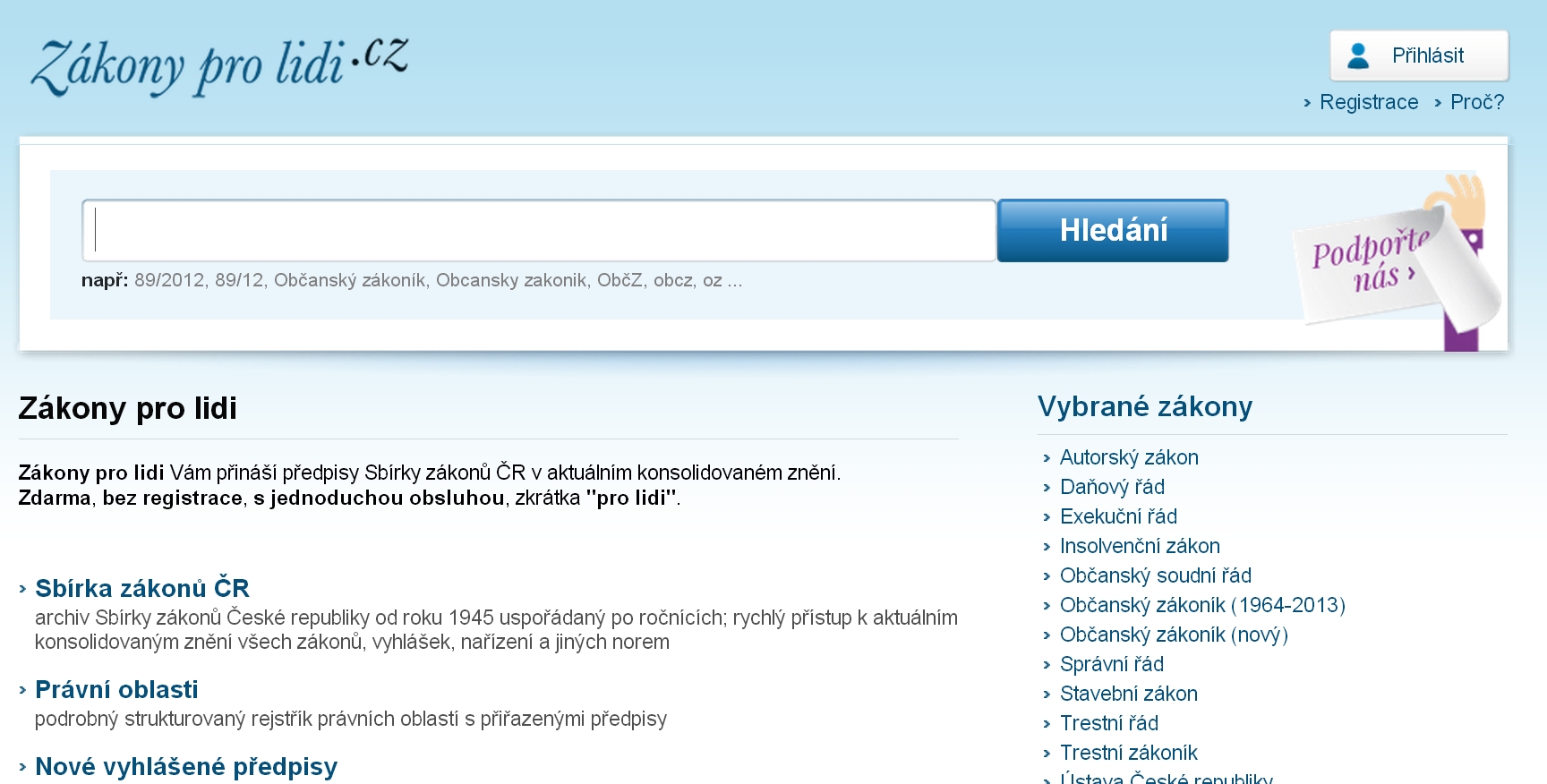 Oficiální portál české justice: Justice.cz (http://portal.justice.cz/Justice2/Uvod/uvod.aspx), obsahuje informace o soudech, insolvenční rejstřík atd.
Výpis z obchodního rejstříku: http://portal.justice.cz/Justice2/Uvod/uvod.aspx
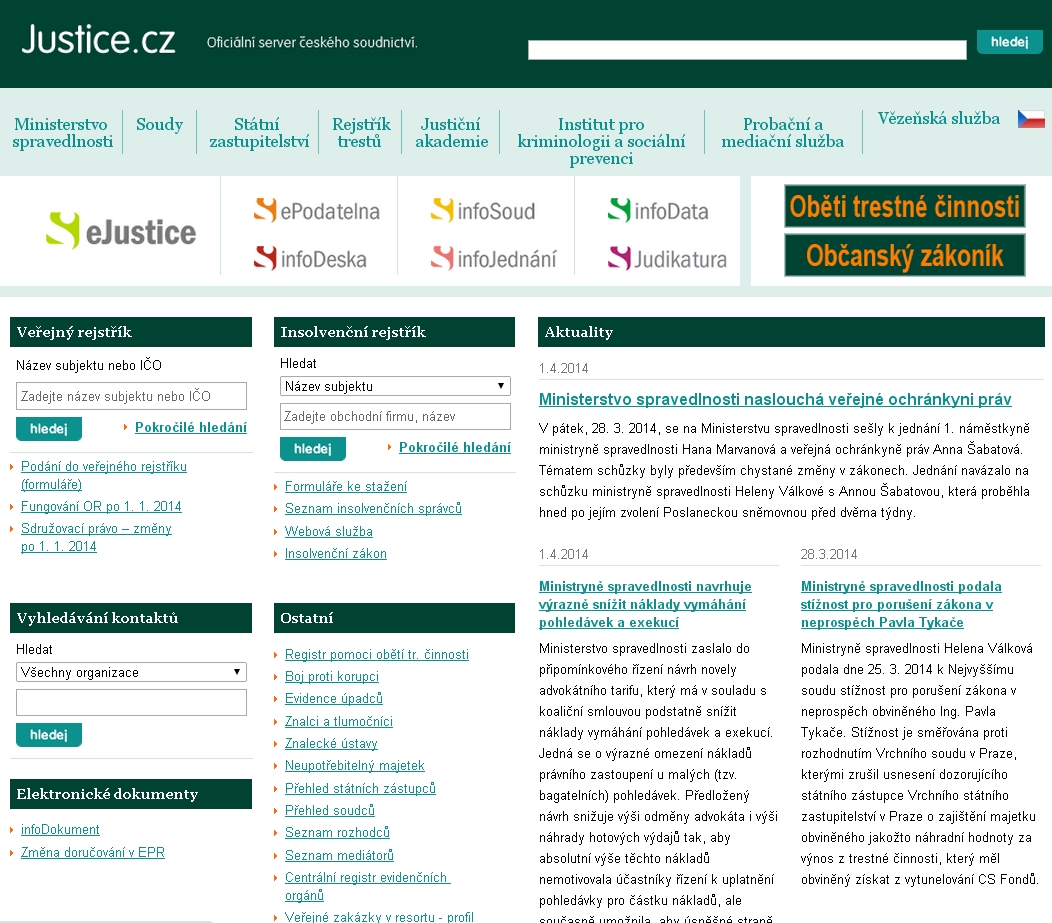 Stránky Ústavního soudu (http://www.usoud.cz/) + databáze jeho rozhodnutí: http://nalus.usoud.cz/Search/Search.aspx
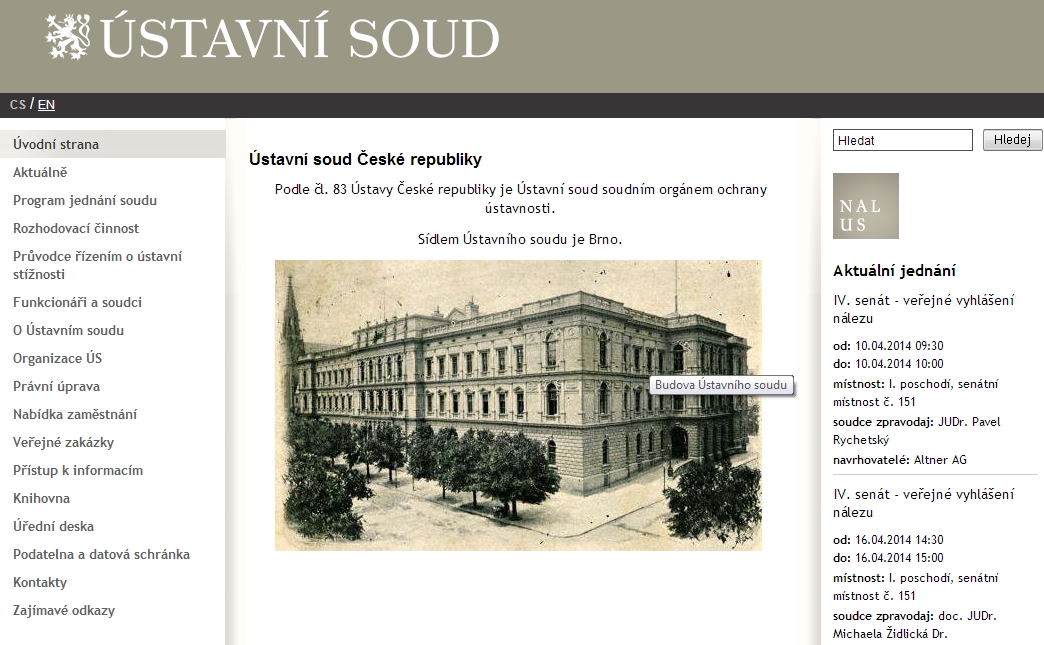 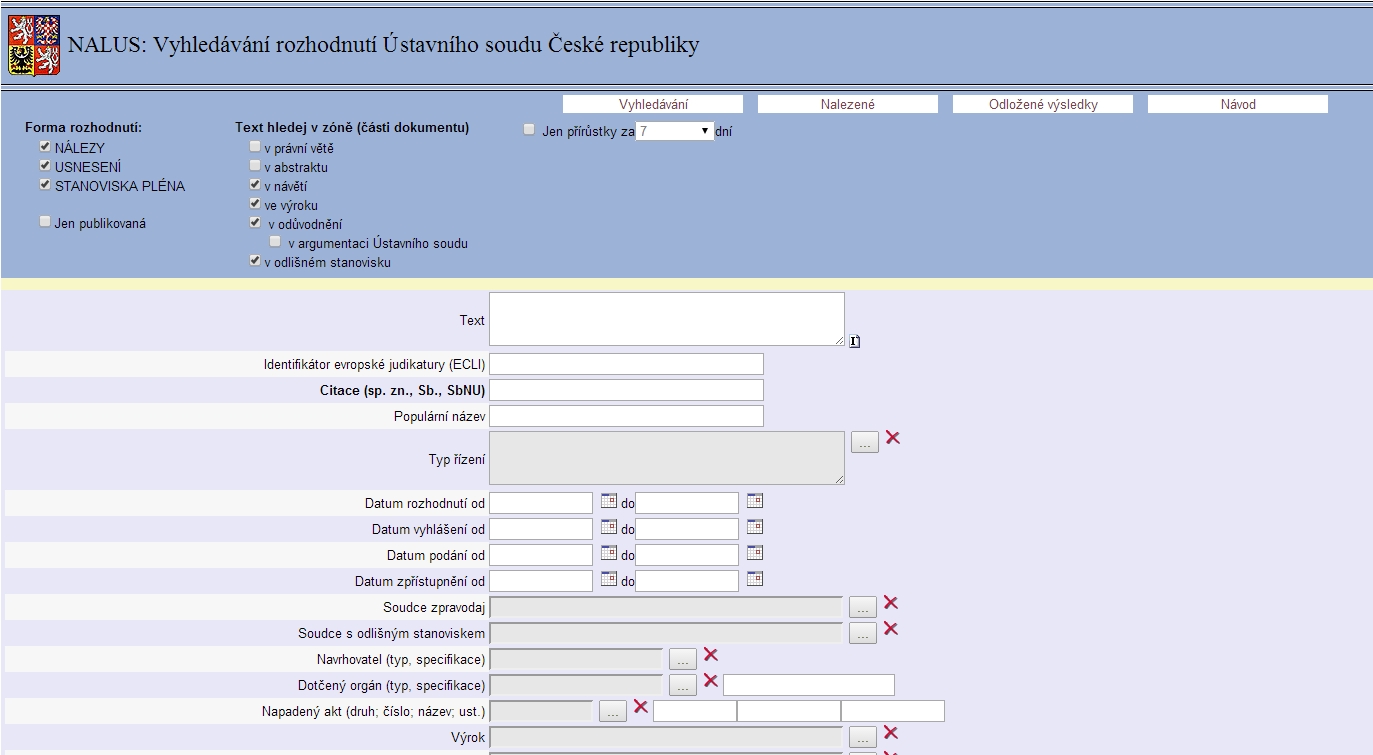 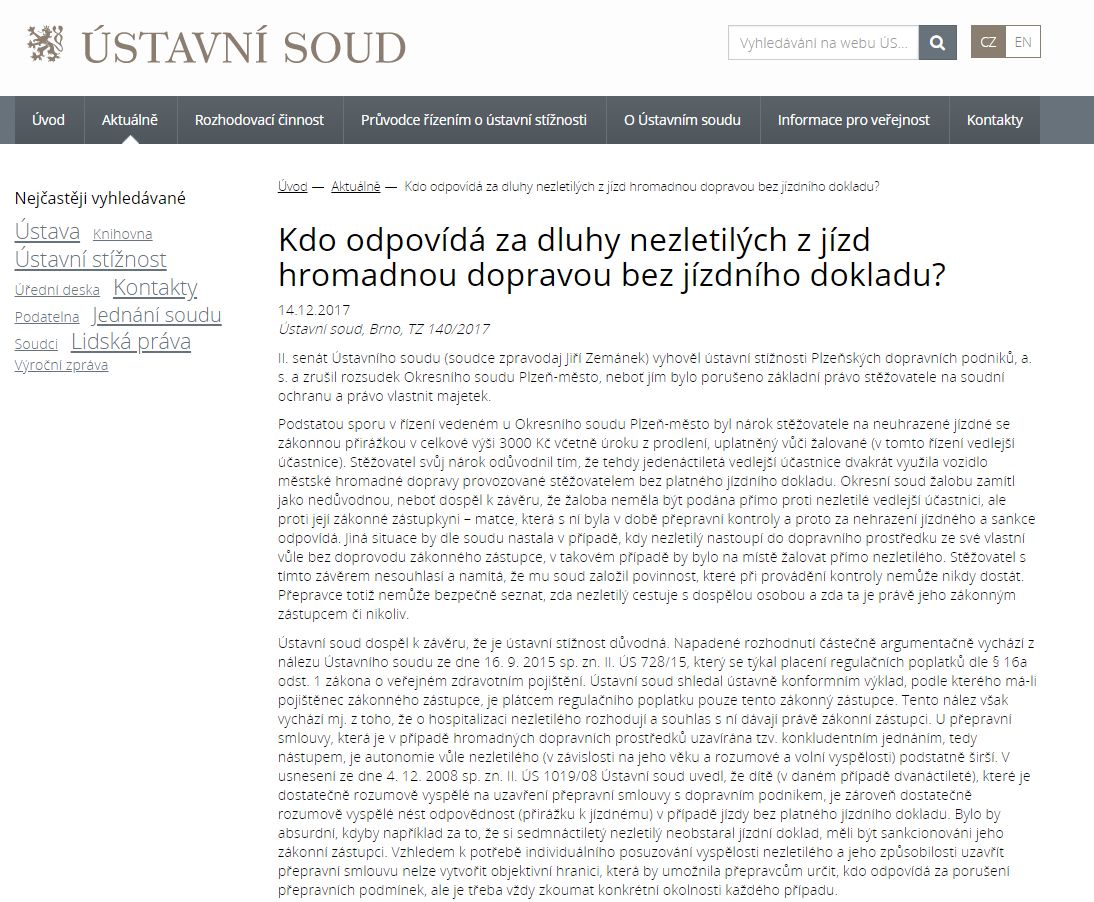 Informace o novém občanském zákoníku
Oficiální web zákoníku (http://obcanskyzakonik.justice.cz/)
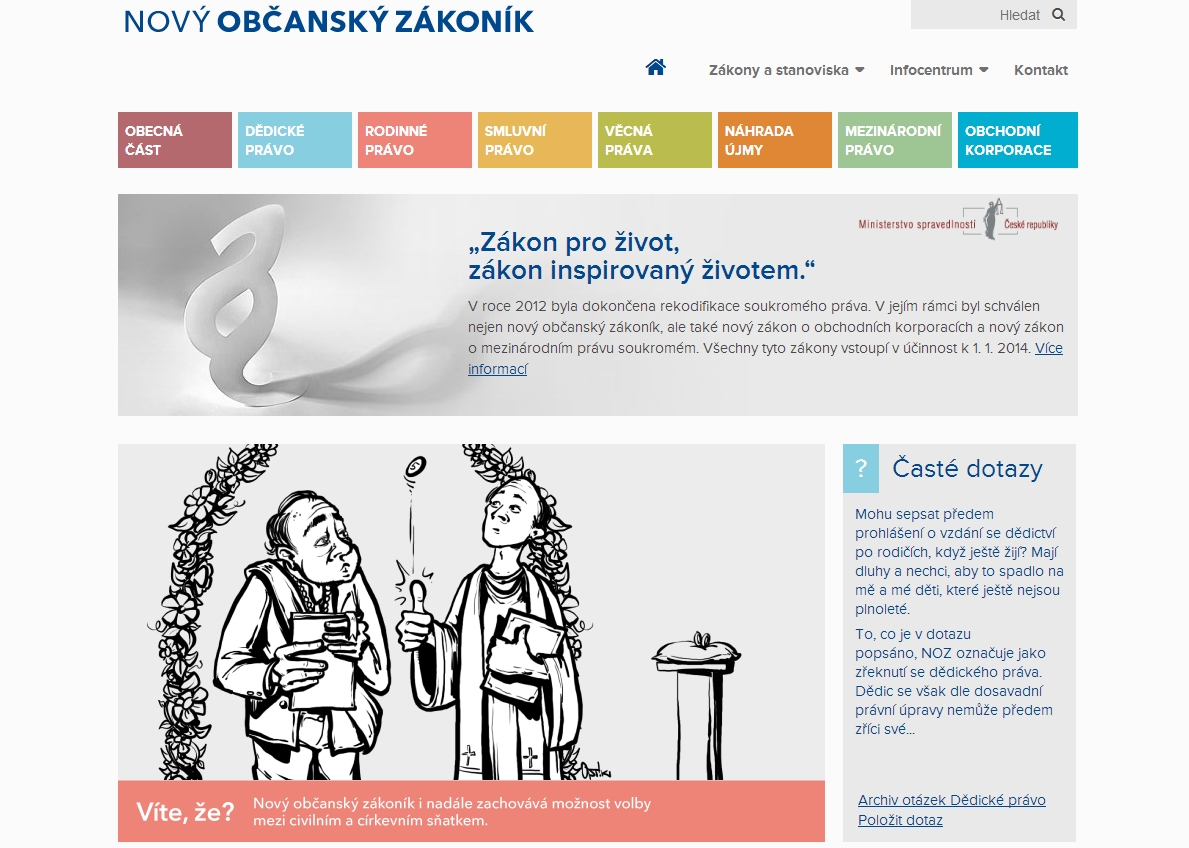 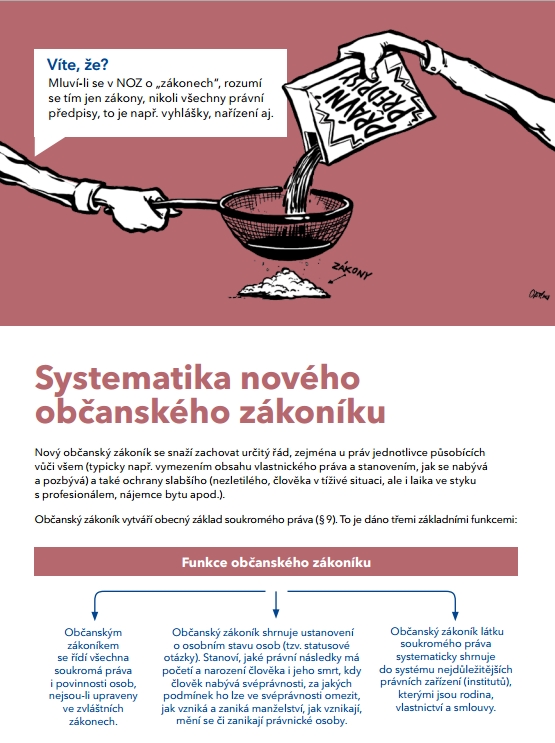 Informační brožury (http://obcanskyzakonik.justice.cz/infocentrum/informacni-brozury/)
Texty, které ministerstvo spravedlnosti uveřejňovalo v médiích (http://obcanskyzakonik.justice.cz/infocentrum/media/)
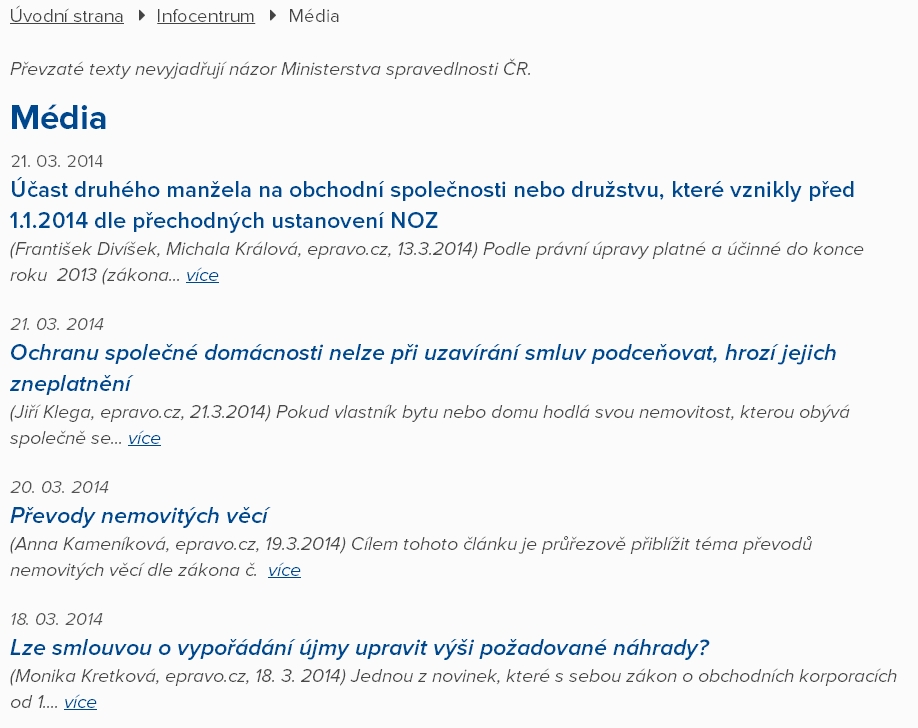 Konkrétní dotazy a odpovědi stran zákoníku (http://obcanskyzakonik.justice.cz/infocentrum/caste-dotazy/)
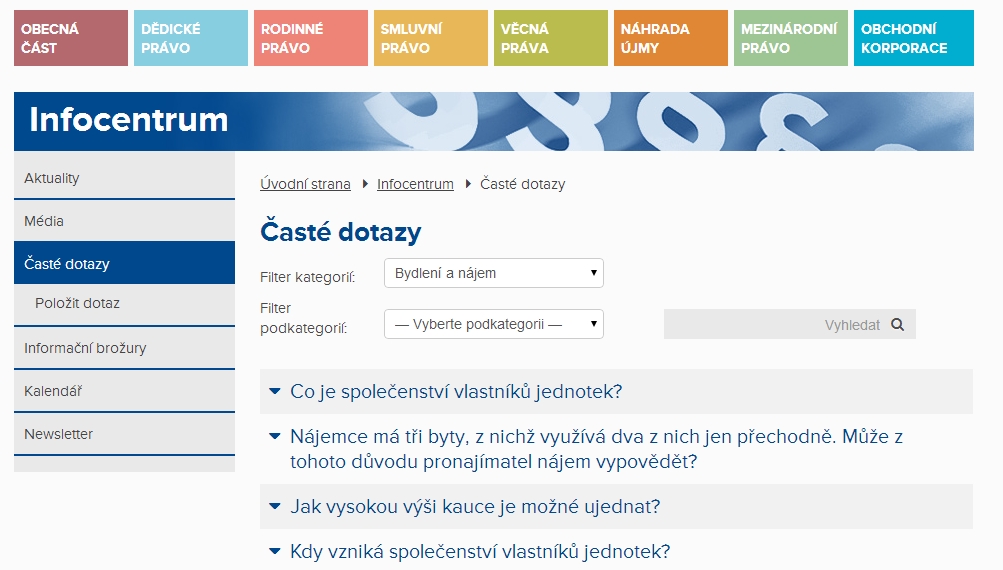 Pořady k novému občanskému zákoníku v ČT: http://1url.cz/VBsc
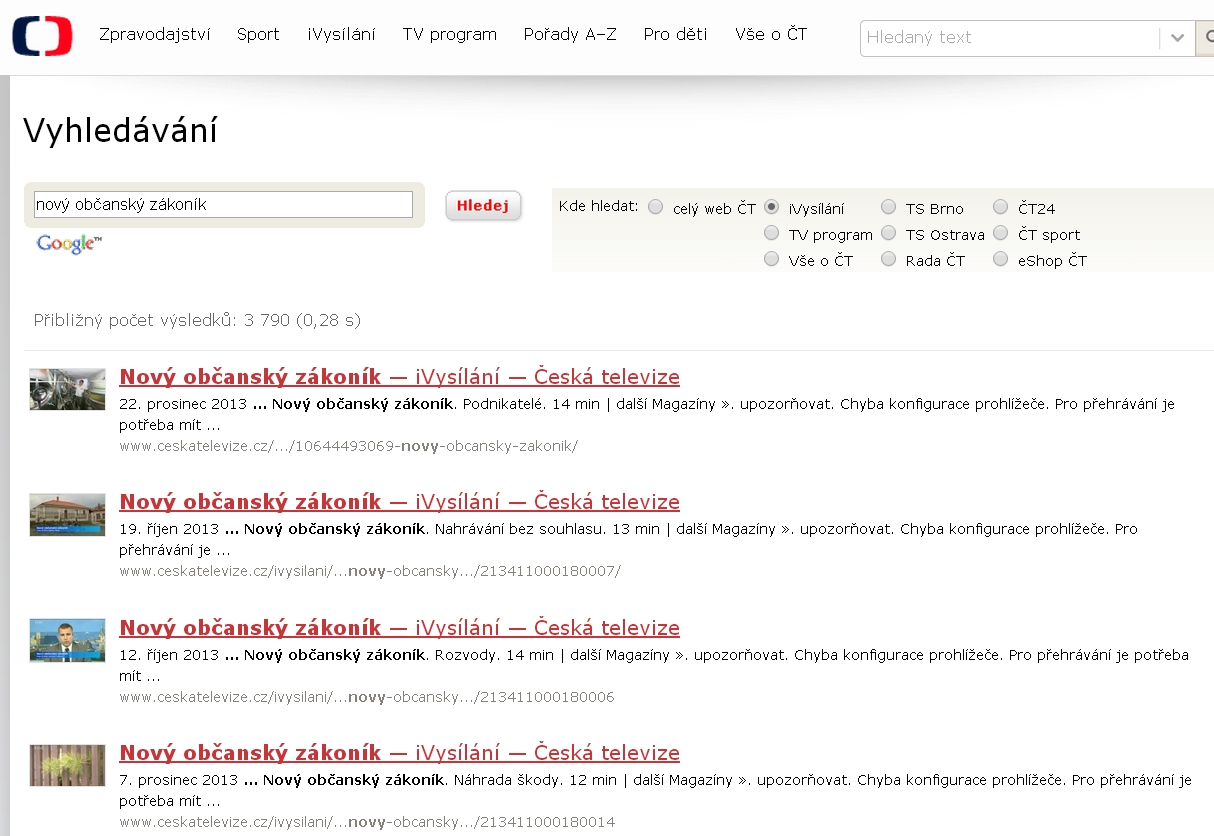 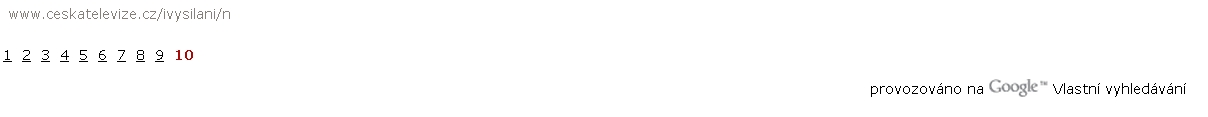 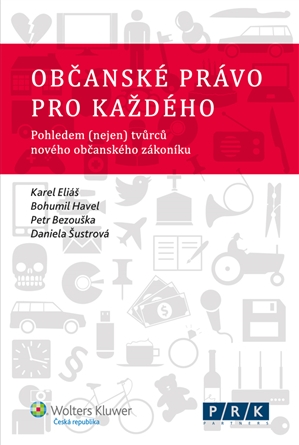 Informace v médiích
Archiv České televize (http://www.ceskatelevize.cz/ivysilani)
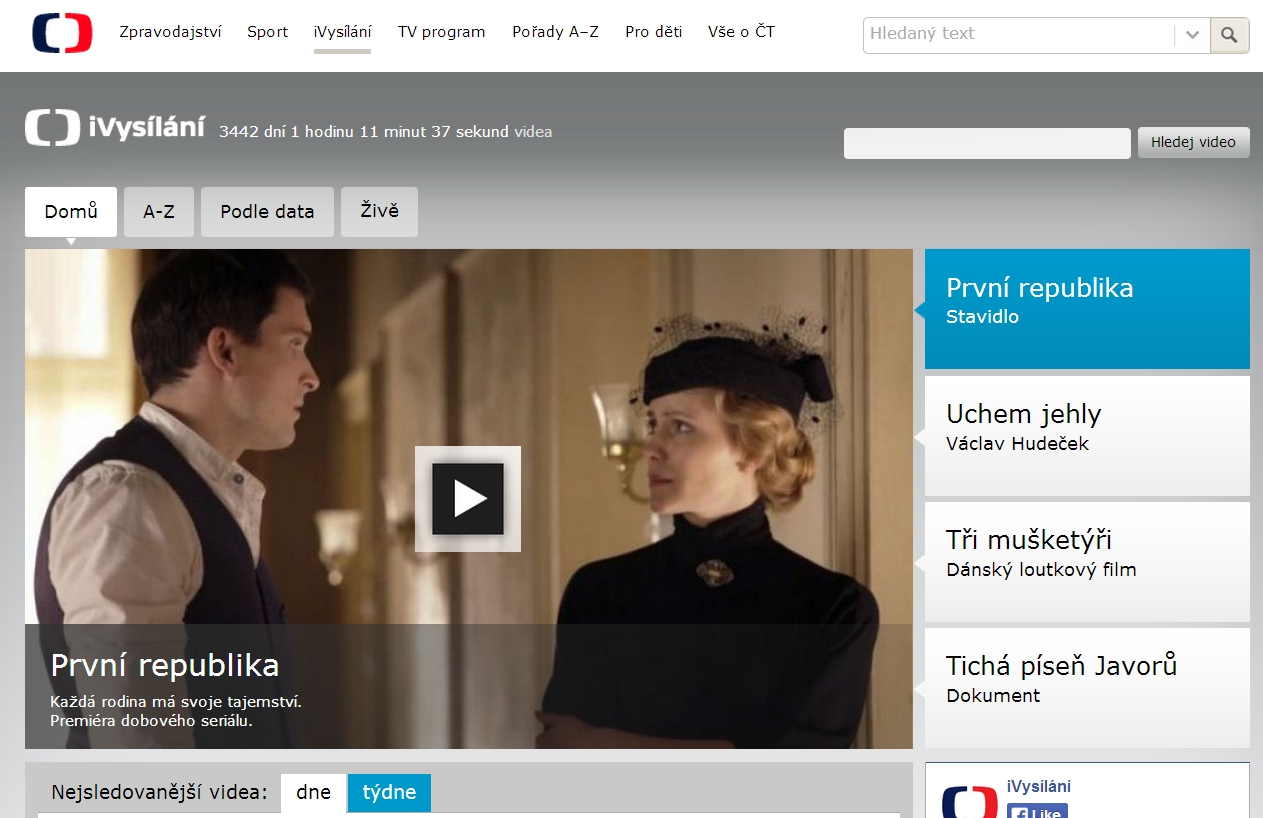 Na stopě (http://www.ceskatelevize.cz/porady/1100492707-na-stope/)
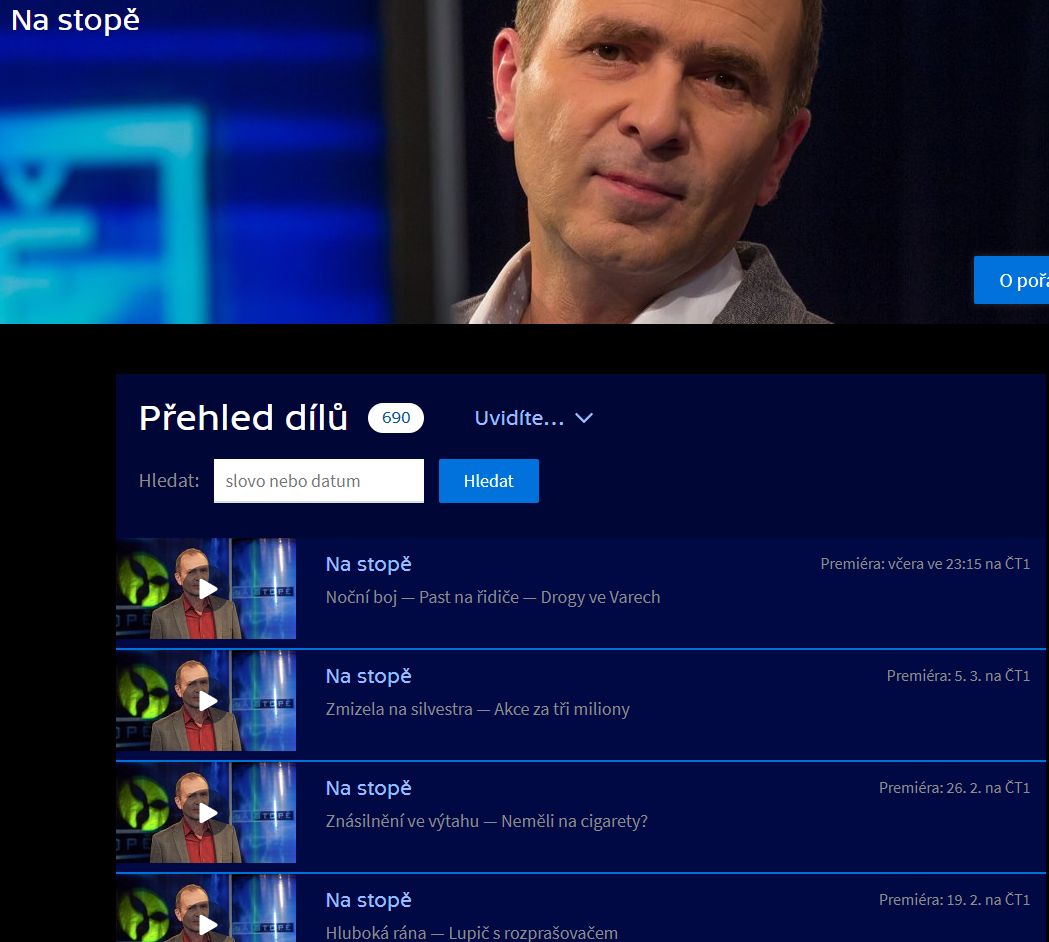 Tísňová linka (http://www.ceskatelevize.cz/porady/10417682789-tisnova-linka/)
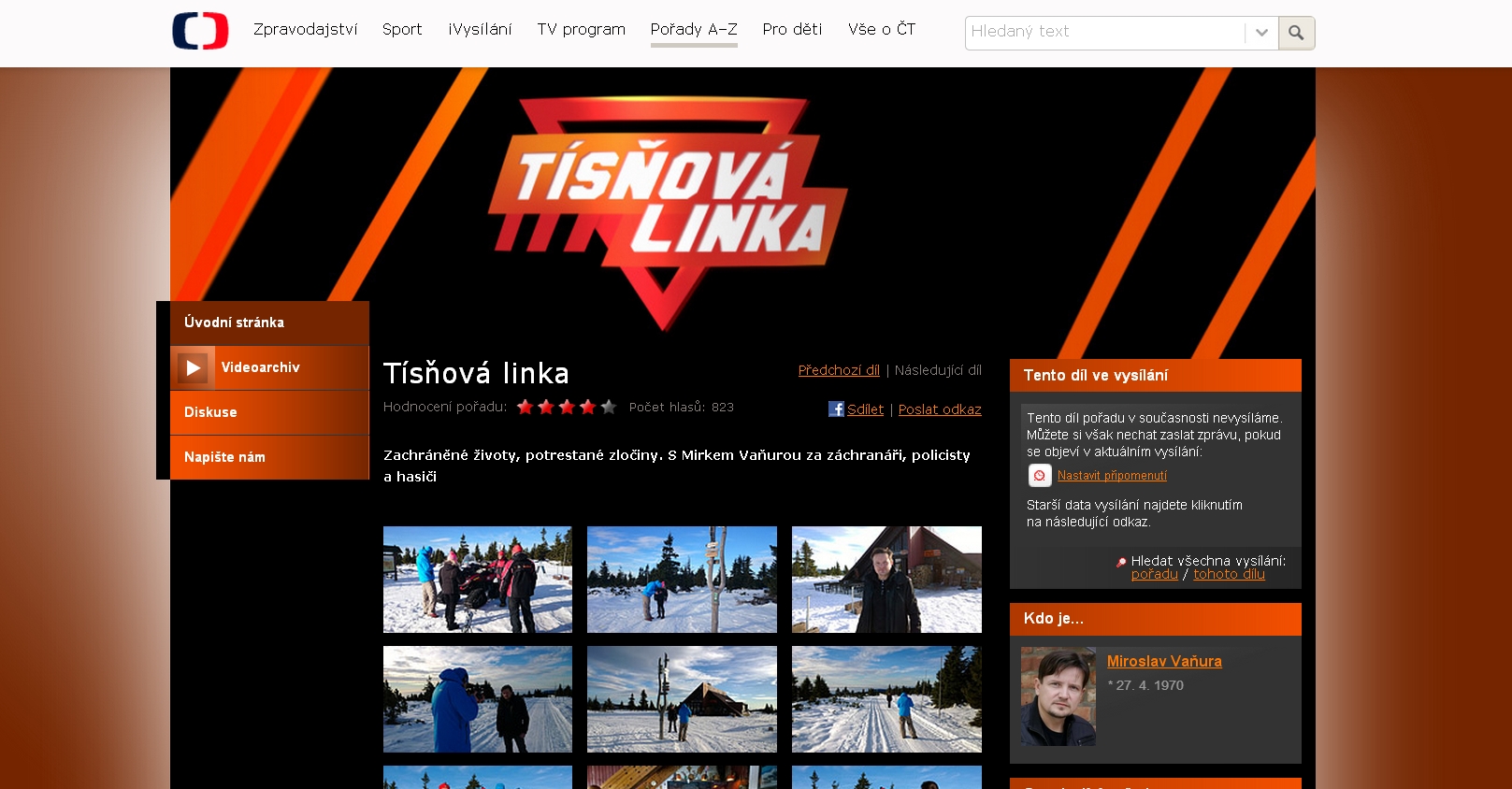 Rozsudek (http://www.ceskatelevize.cz/porady/10702670652-rozsudek/)
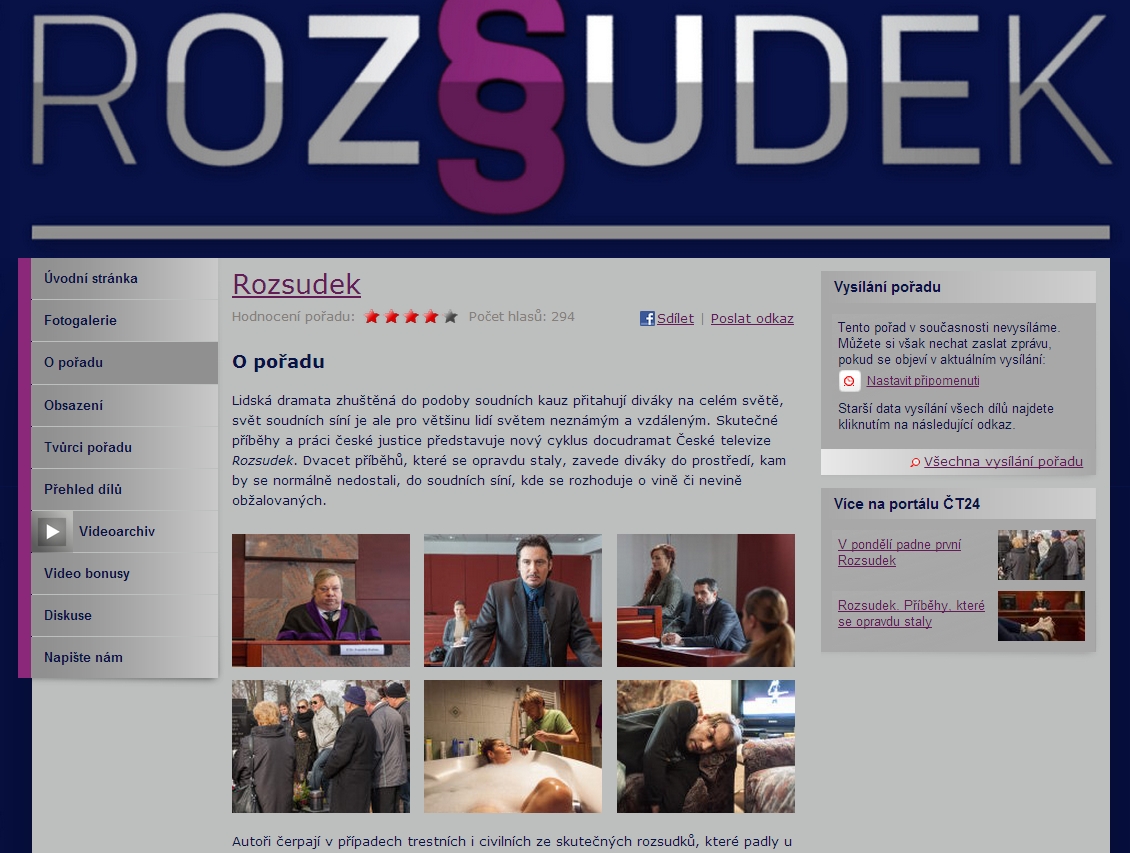 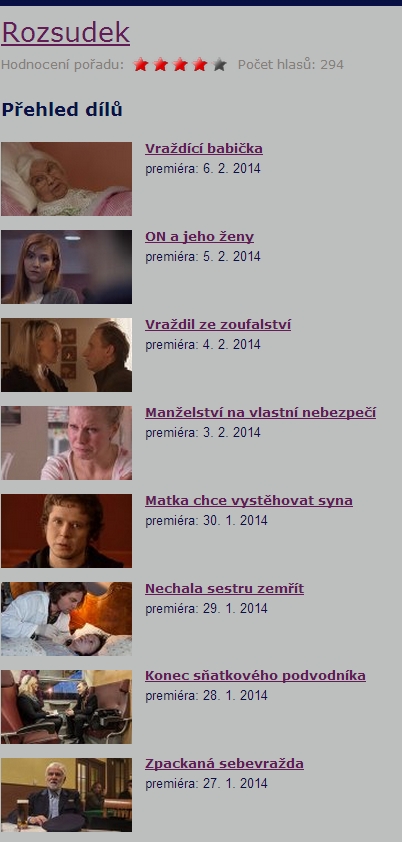 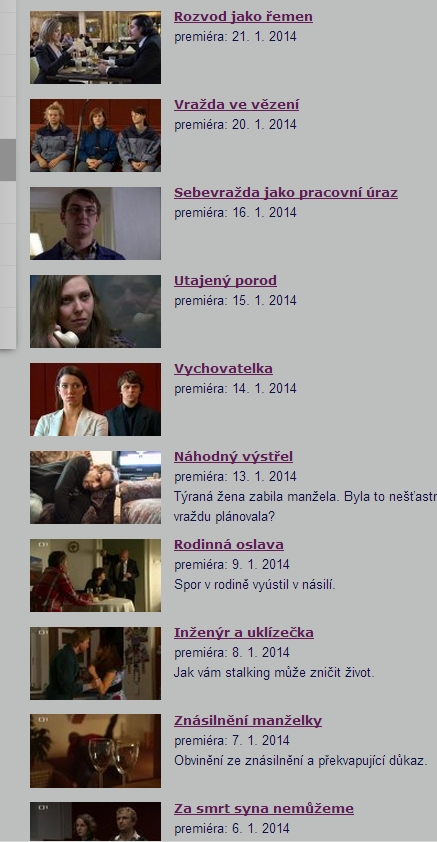 Černé ovce (http://www.ceskatelevize.cz/porady/1097429889-cerne-ovce/dily/)
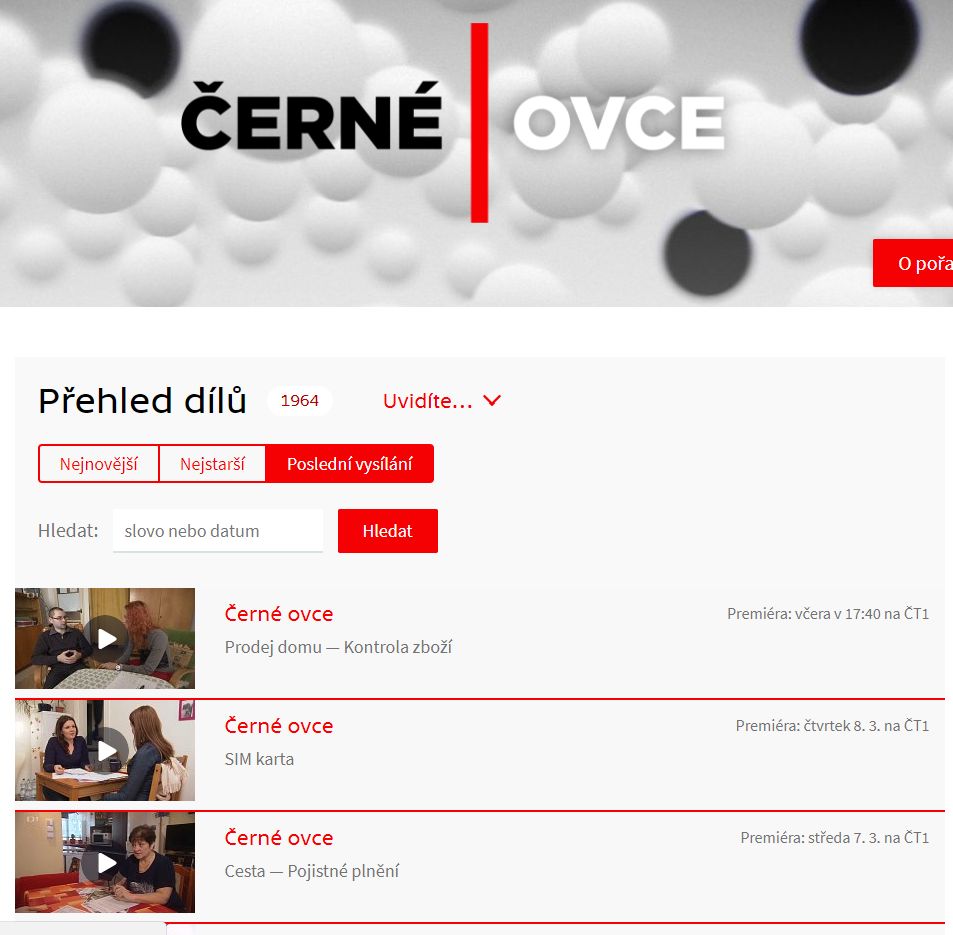 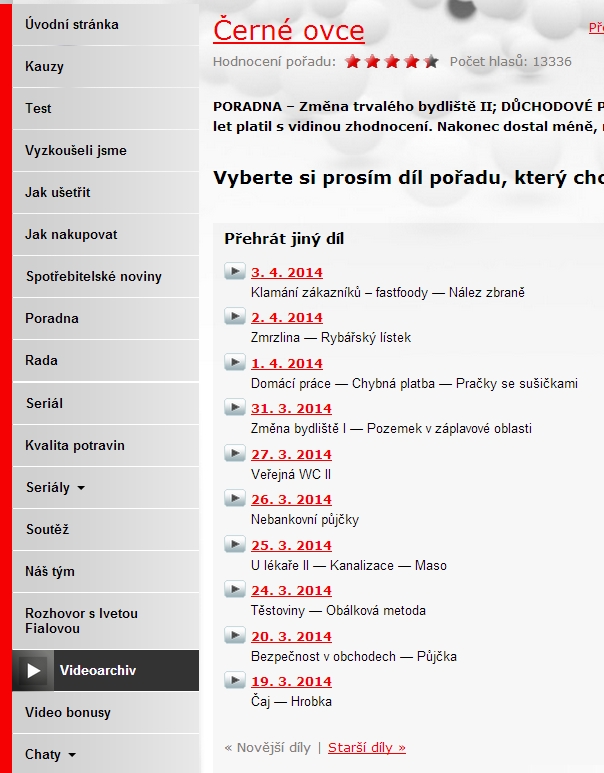 168 hodin 

(http://www.ceskatelevize.cz/porady/10117034229-168-hodin/218452801100311/)
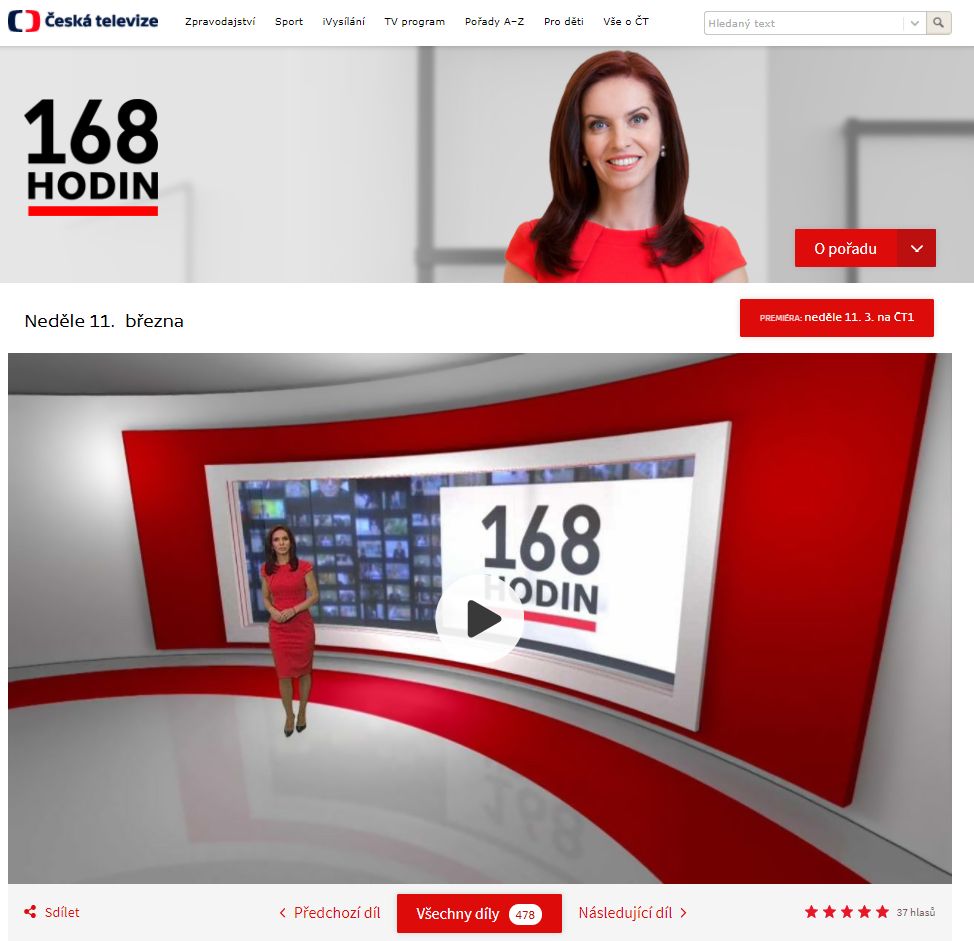 Další zajímavé materiály
Animace na stránkách justice.cz, 

a to na téma půjčky (http://portal.justice.cz/animace/pujcka.html ) sousedských sporů (http://portal.justice.cz/animace/sousedi.html ) a rozvodového a řízení (http://portal.justice.cz/animace/rozvod.html ).
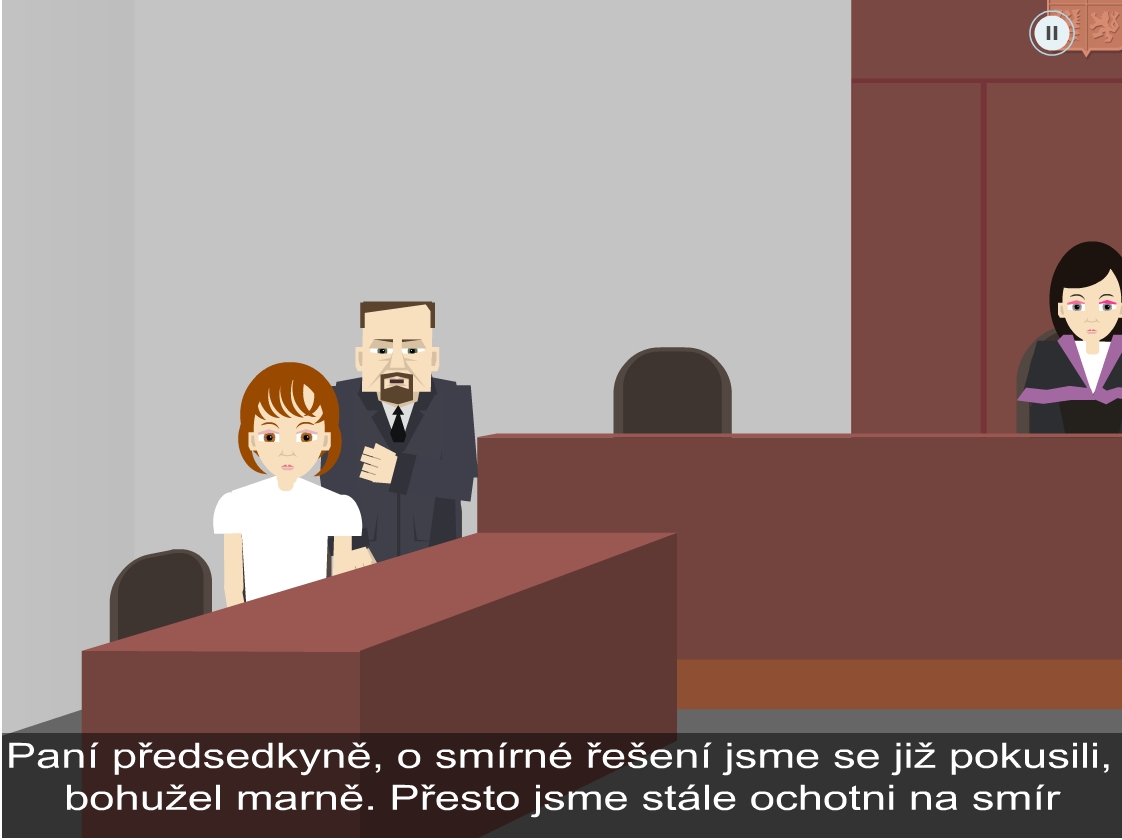 Poradna Frank Bold (Ekologického právního servisu): http://frankbold.org/poradna
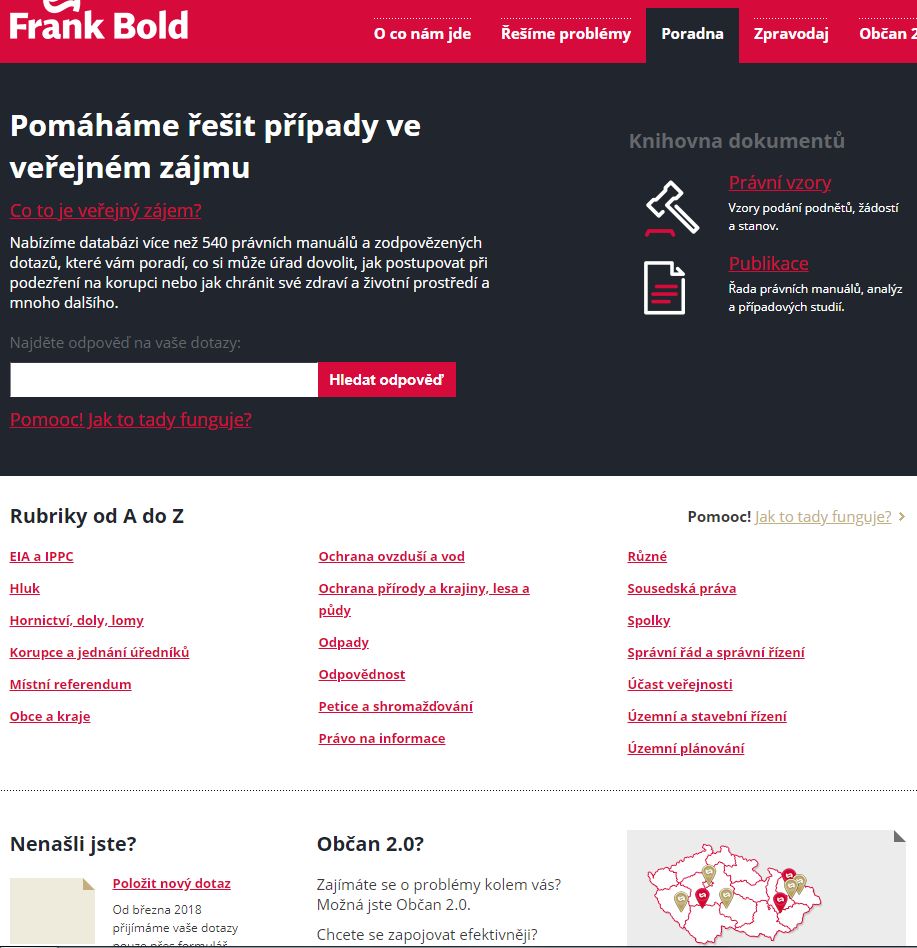 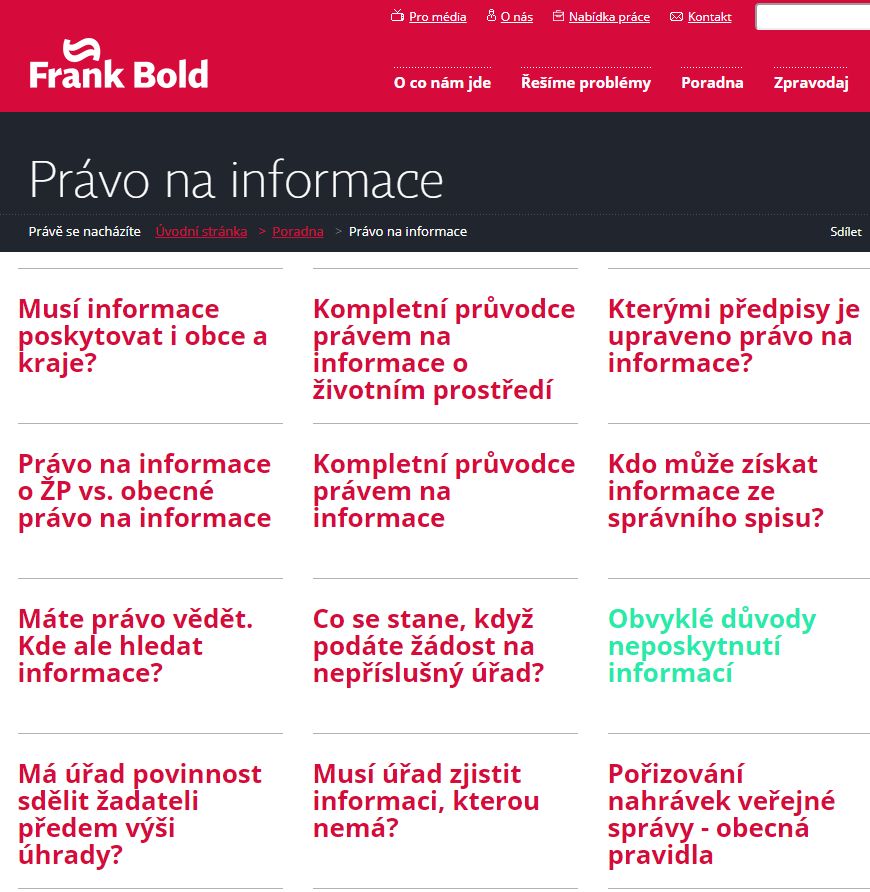 Životní situace na Portálu veřejné správy: https://portal.gov.cz/portal/obcan/situace/
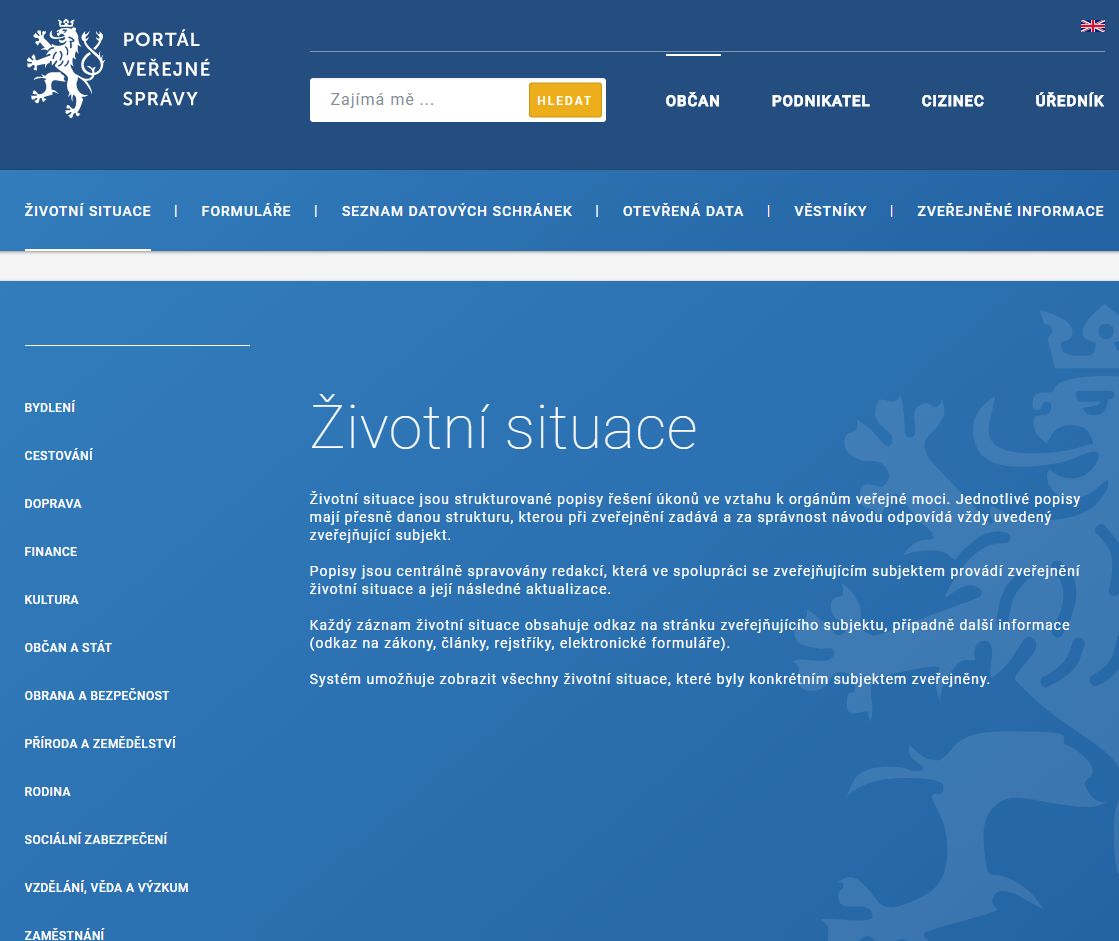 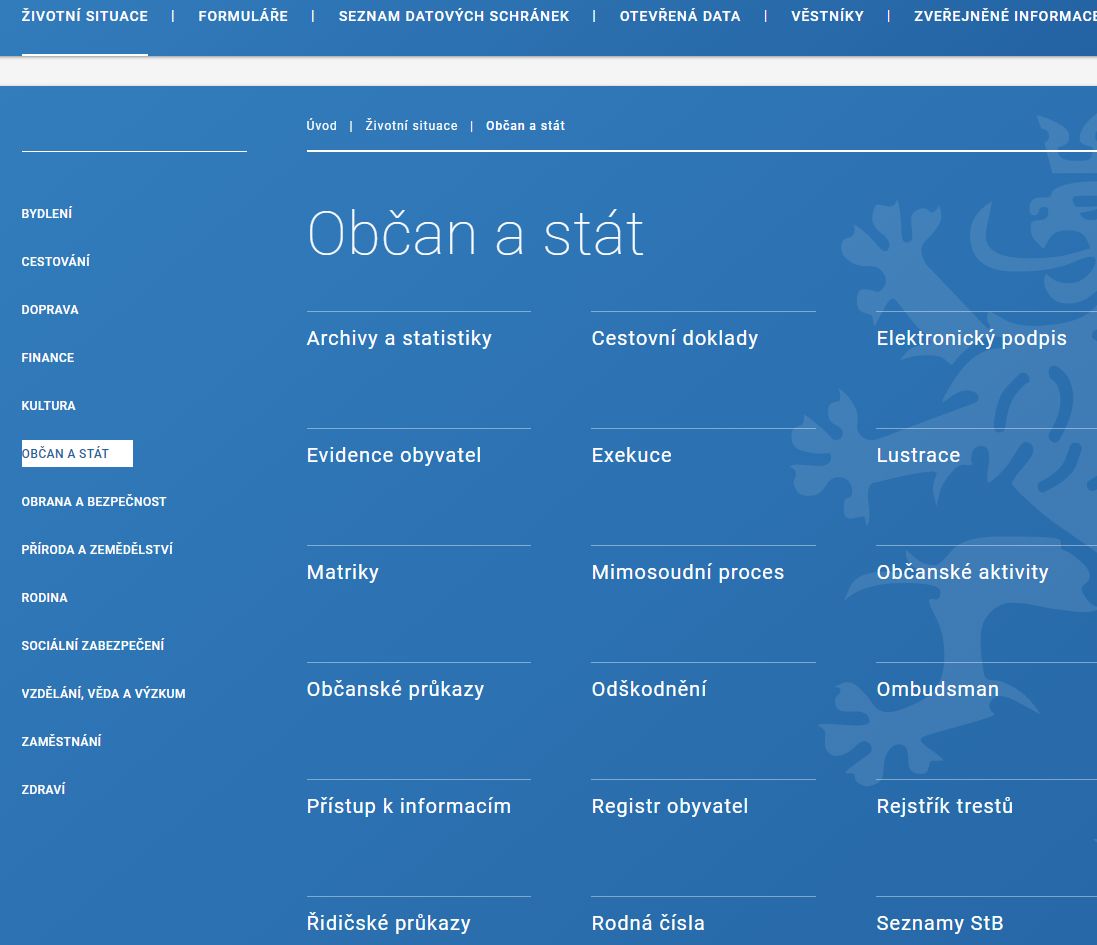 Vzory smluv – existuje mnoho různých serverů, např. http://www.vzory.cz/
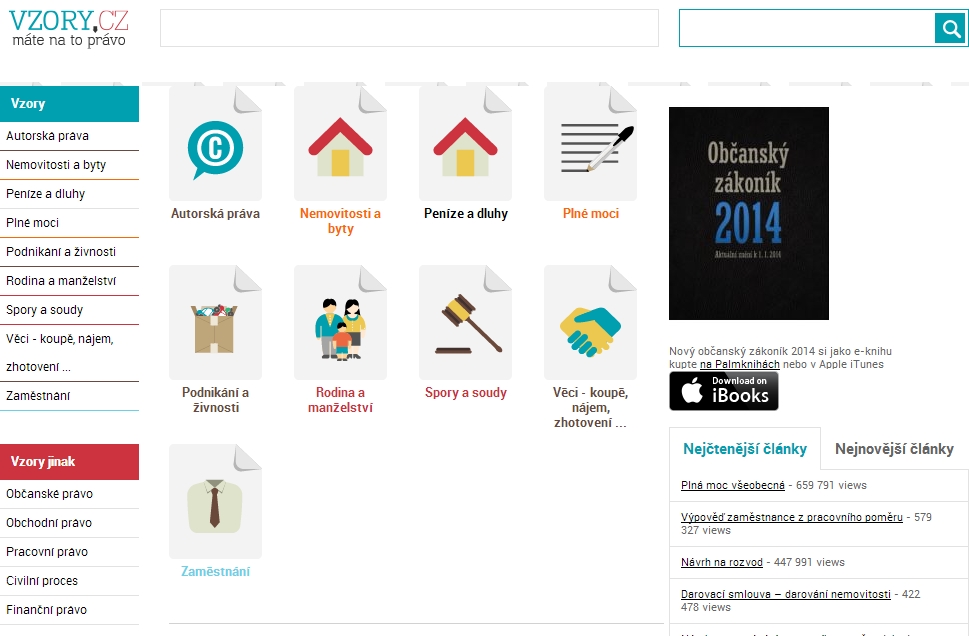 Web o fungování občanské společnosti s názvem „Občanská společnost – návod k použití“ (http://www.obcan.ecn.cz/).
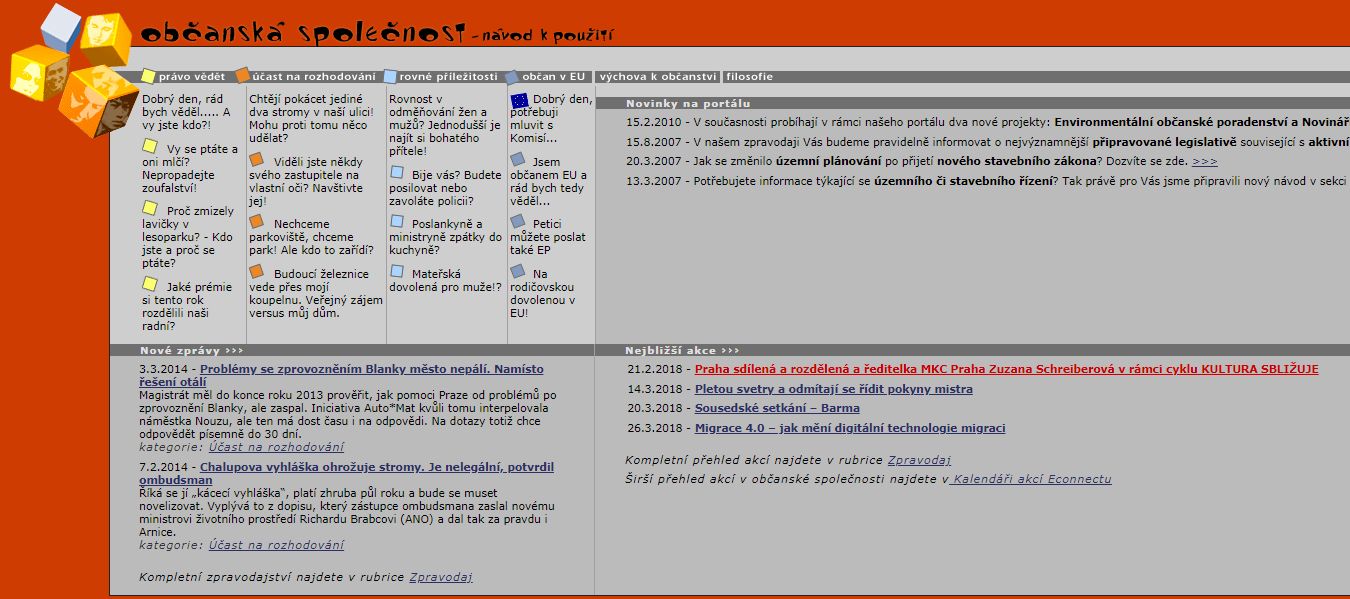 Filmy distribuované společností Člověk v tísni v rámci programu Jeden svět na školách (http://www.jsns.cz/). Řada je dostupná i online.
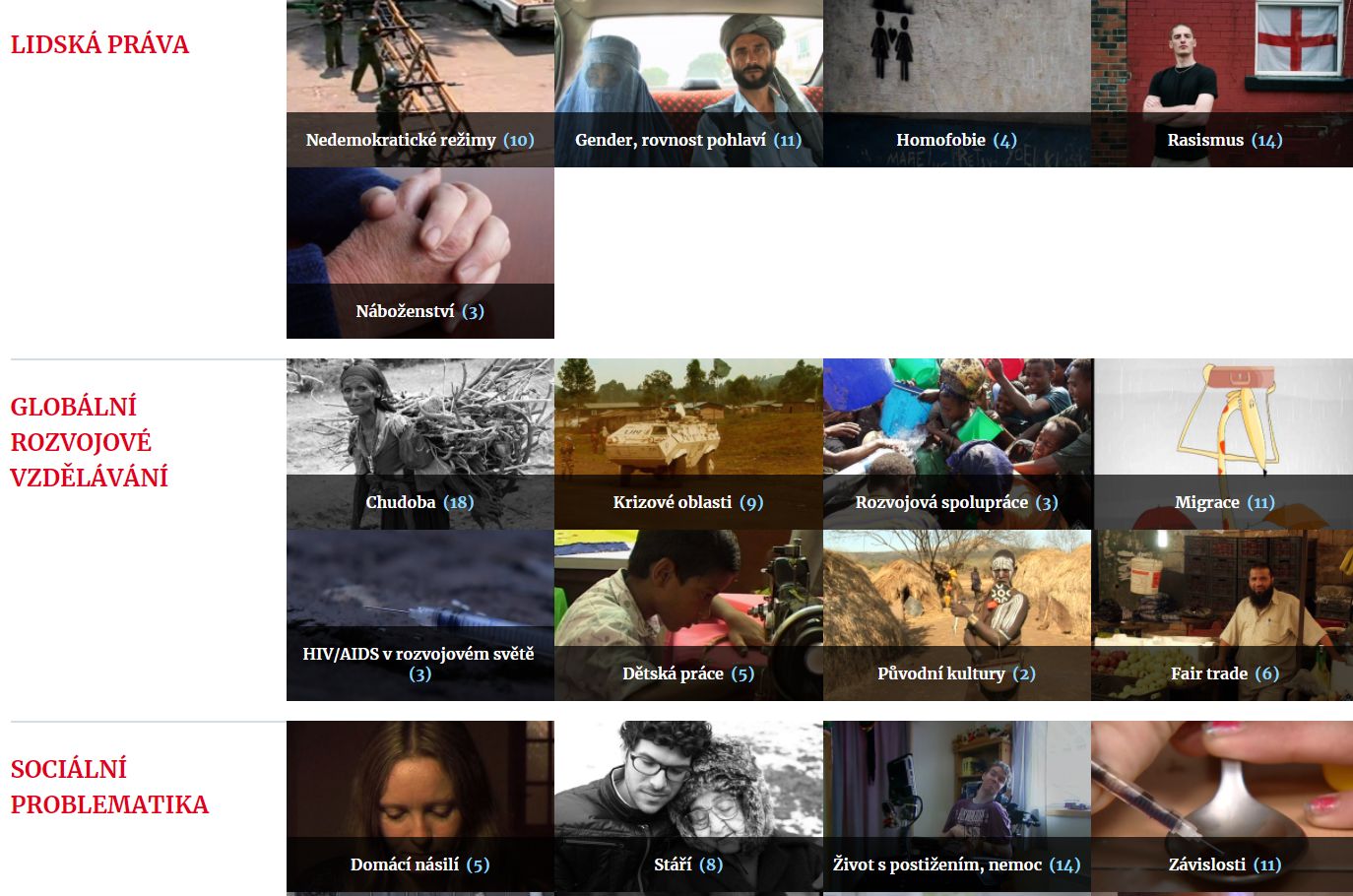 Pořady ČRo6 - Člověk a demokracie Vojtěcha Cepla (http://www.rozhlas.cz/cro6/porady/_porad/3182). 30 minut trvající diskuzní pořady bývalého ústavního soudce Vojtěcha Cepla a řady zajímavých hostů.
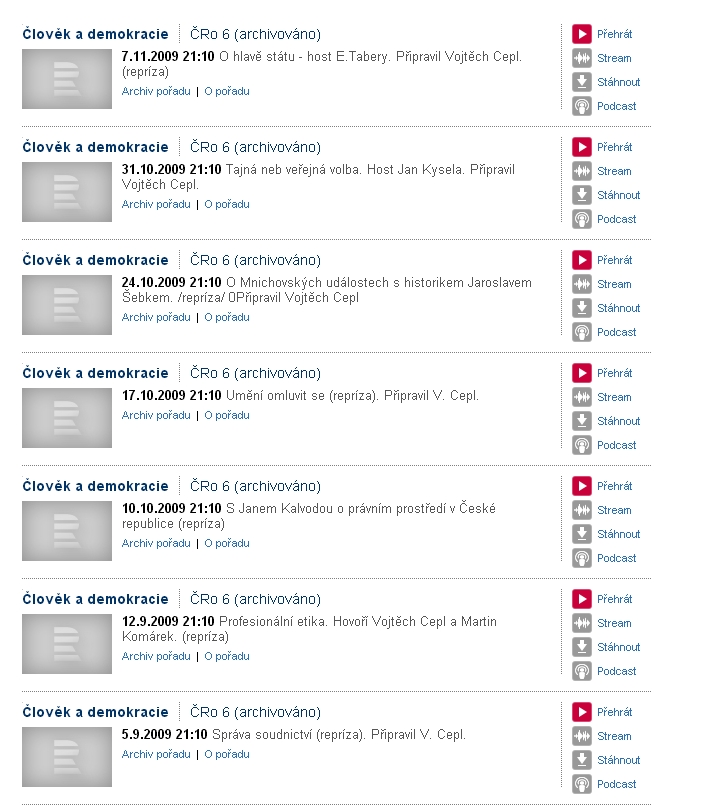 Klauzurní práce z Právnické fakulty UK 
(tj. konkrétní případy včetně řešení)

dostupné na stránkách příslušných kateder z občanského, 

obchodního, 

správního, 

trestního práva 

(je zpravidla třeba sjet na stránce dokumentů dolů)
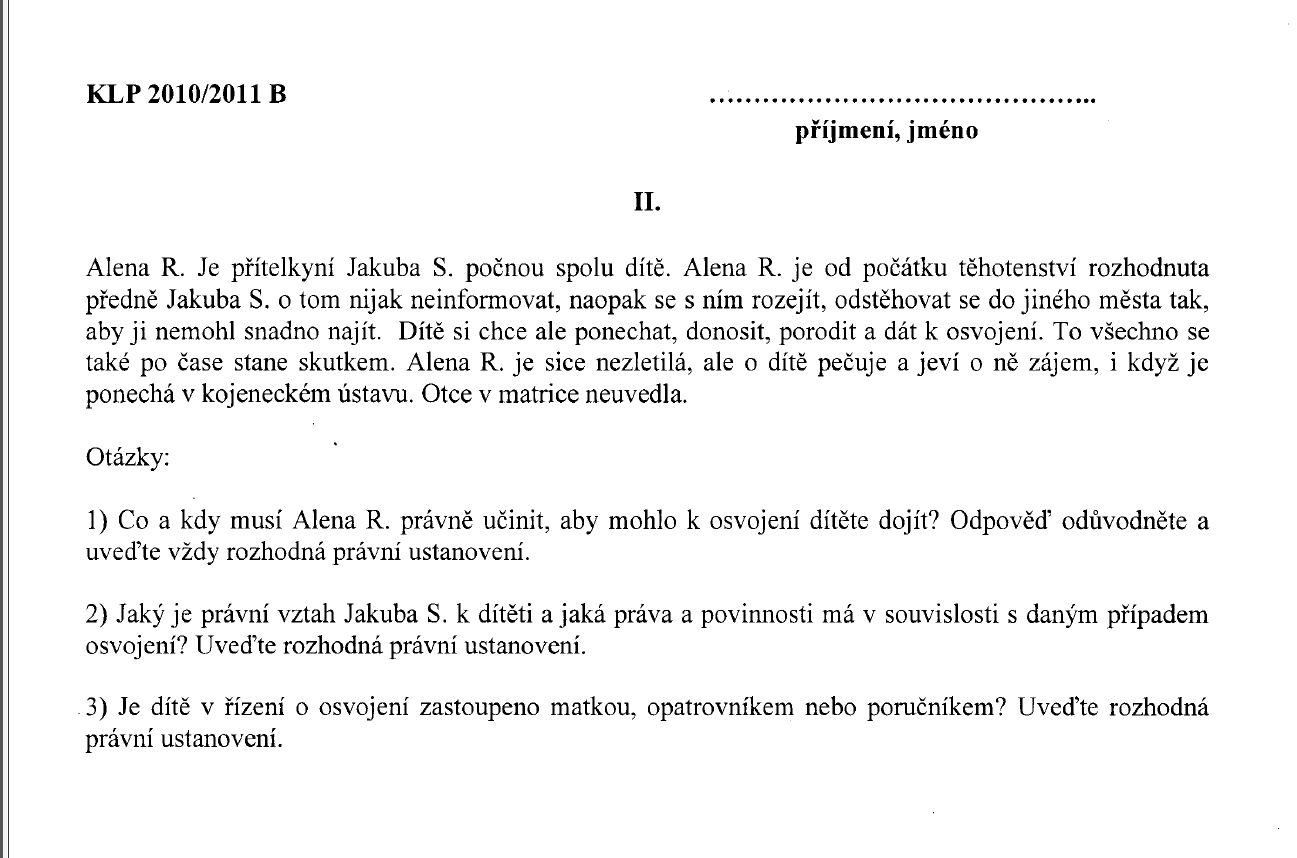 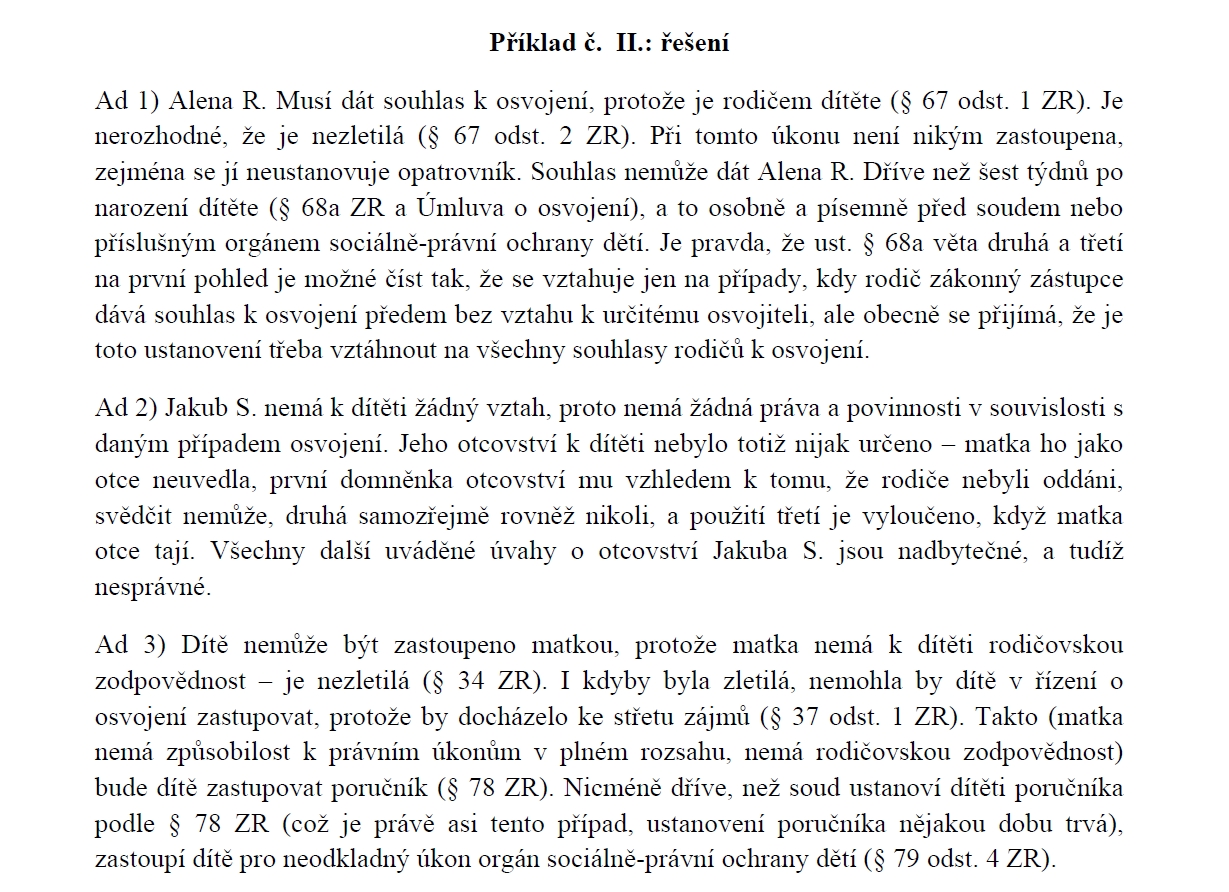 Modelové lekce
Server www.vychovakobcanstvi.cz : http://www.vychovakobcanstvi.cz/pvo/lekce
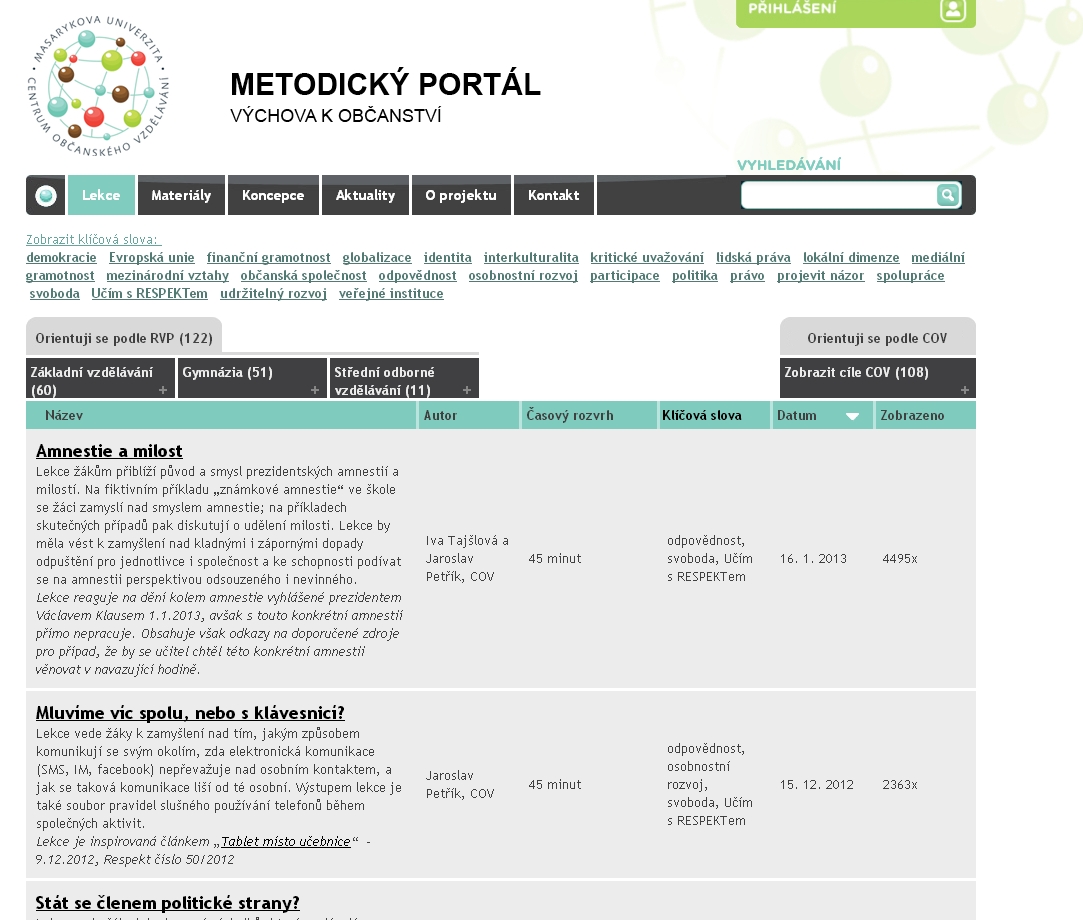 Modelové lekce
Server www.streetlaw.eu : 
http://streetlaw.livepreview.cz/lekce
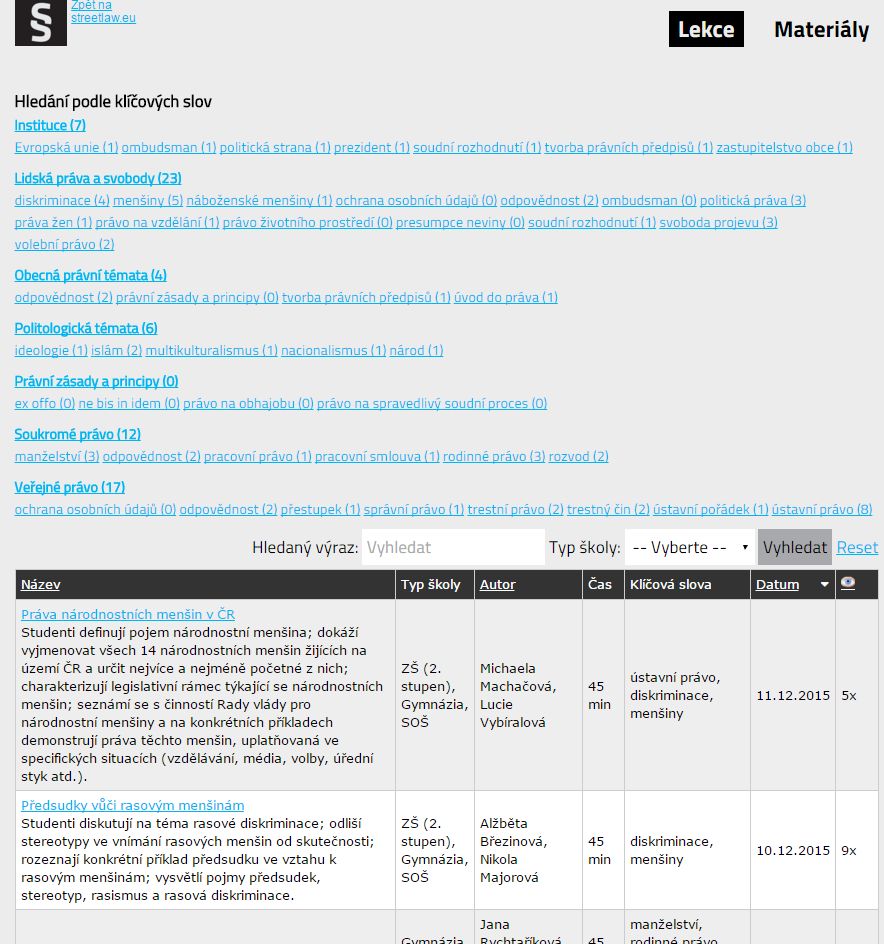 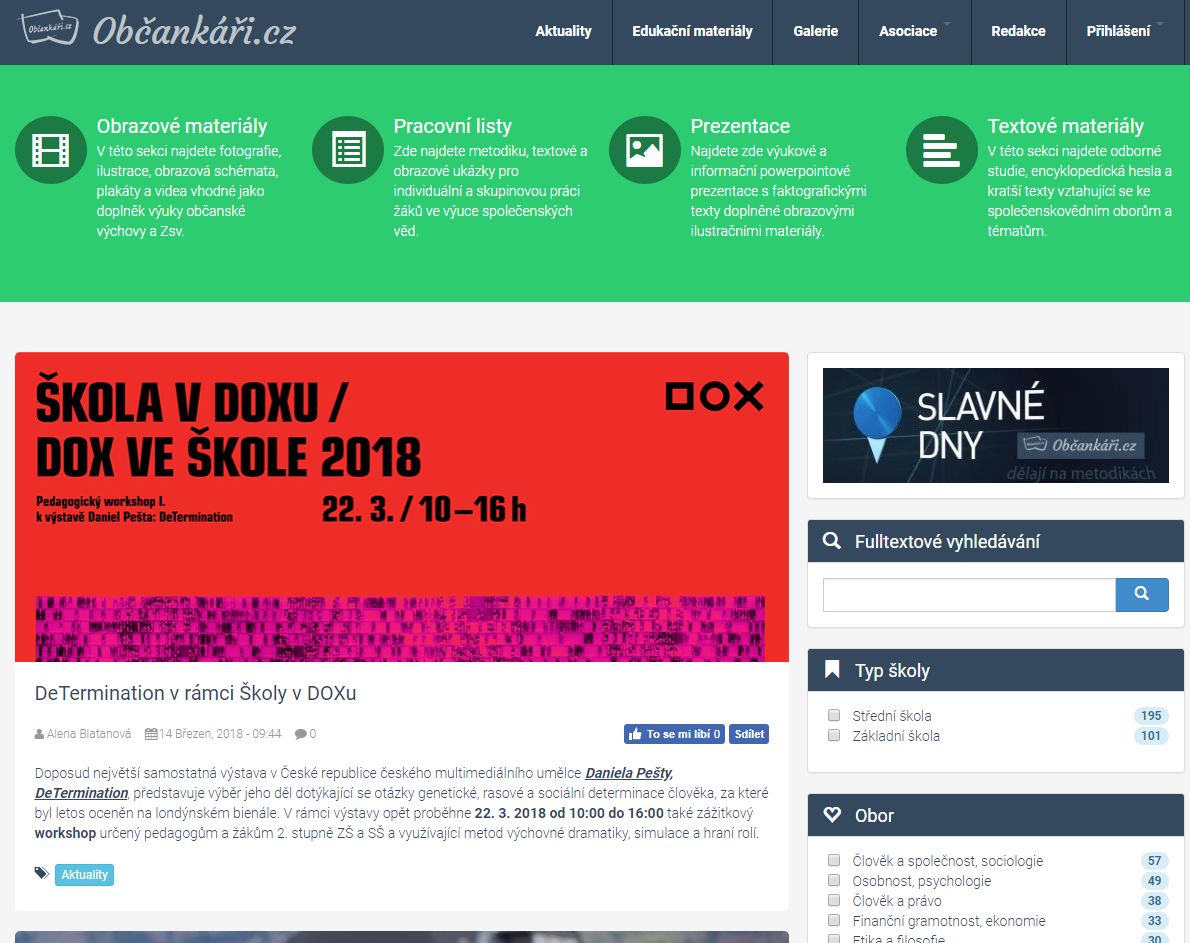 Tištěné publikace
Kolektiv autorů. Právo pro každého – učebnice „Právo pro každý den – Street Law“, Partners Czech, Praha 2001 – základní (žlutá) učebnice Street Law, vhodná spíše pro druhý stupeň, po úpravě materiálů ovšem lze použít i pro střední školy
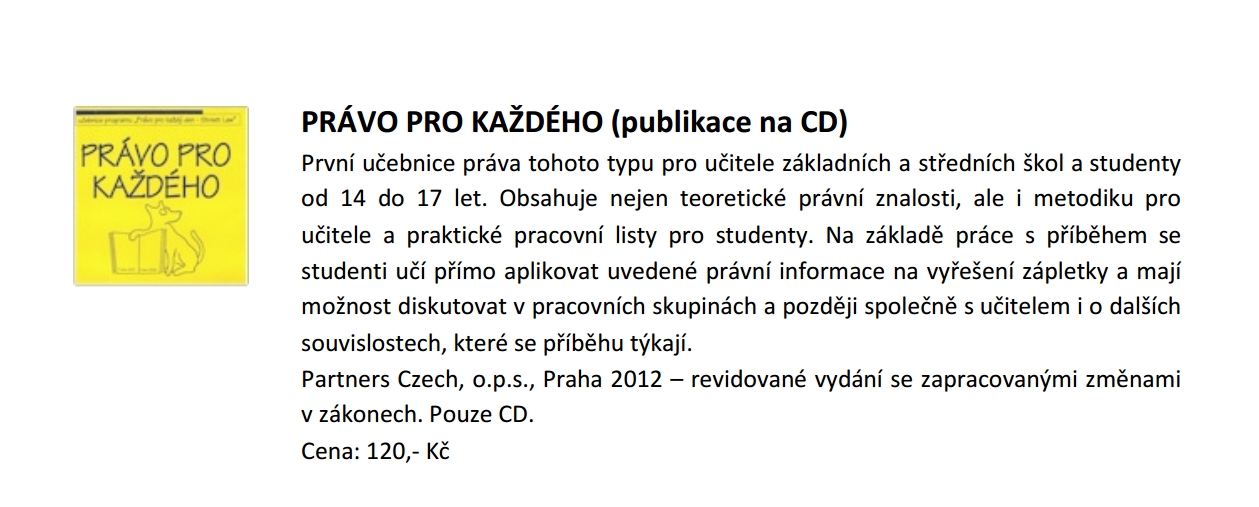 HORECKÝ, Jan. Společenské vědy pro střední školy. Brno: Didaktis, 2011, 95 s., k učebnici je k dostání i pracovní sešit a učitelská učebnice
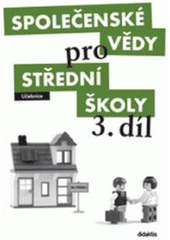 HRADIL, Petr. Právo pro gymnázia, obchodní akademie a střední odborné školy. 2012. (viz http://www.advokat-zlinsko.cz/pr%C3%A1vo-pro-st%C5%99edn%C3%AD-%C5%A1koly-u%C4%8Debnice) – každoročně aktualizovaný přehled právní úpravy, vhodný ovšem spíš pro učitele než pro studenty (kniha není k dostání v obchodech, je nutné si ji objednat přímo u autora)
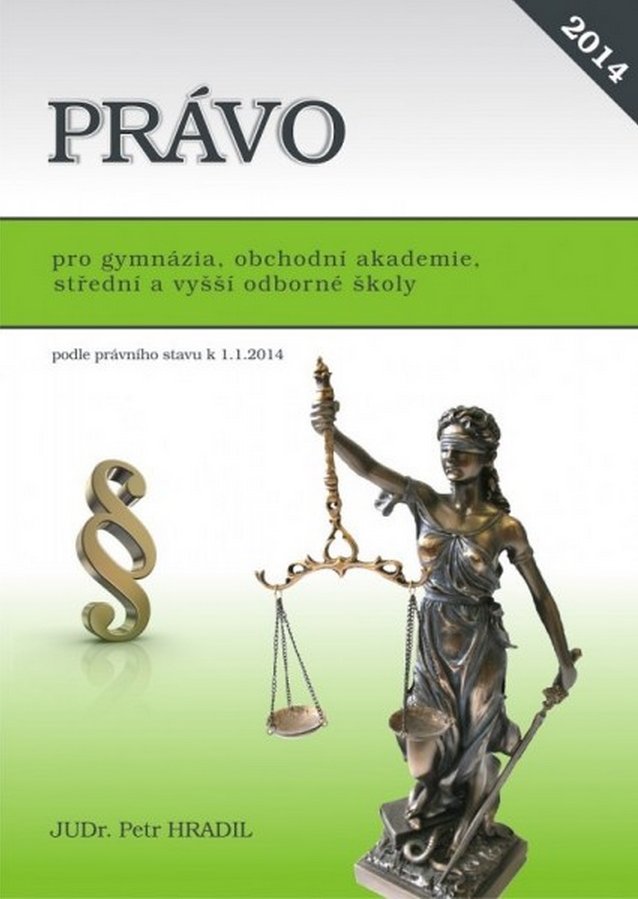 Wintr, J.: Principy českého ústavního práva, 2. vydání, Aleš Čeněk, Plzeň 2013 – dobré shrnutí ústavního práva, tj. otázek Ústavy ČR a Listiny základních práv a svobod, včetně odkazů na evropské a mezinárodní právo
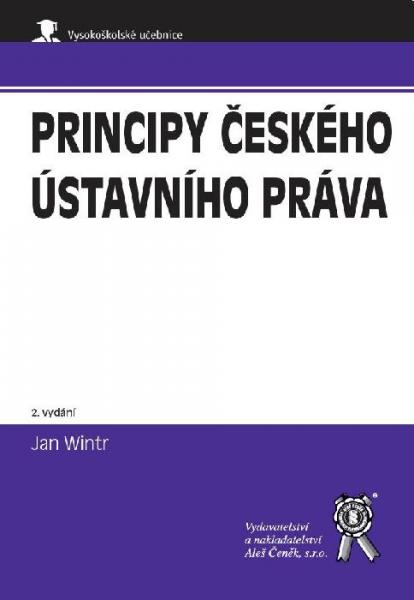 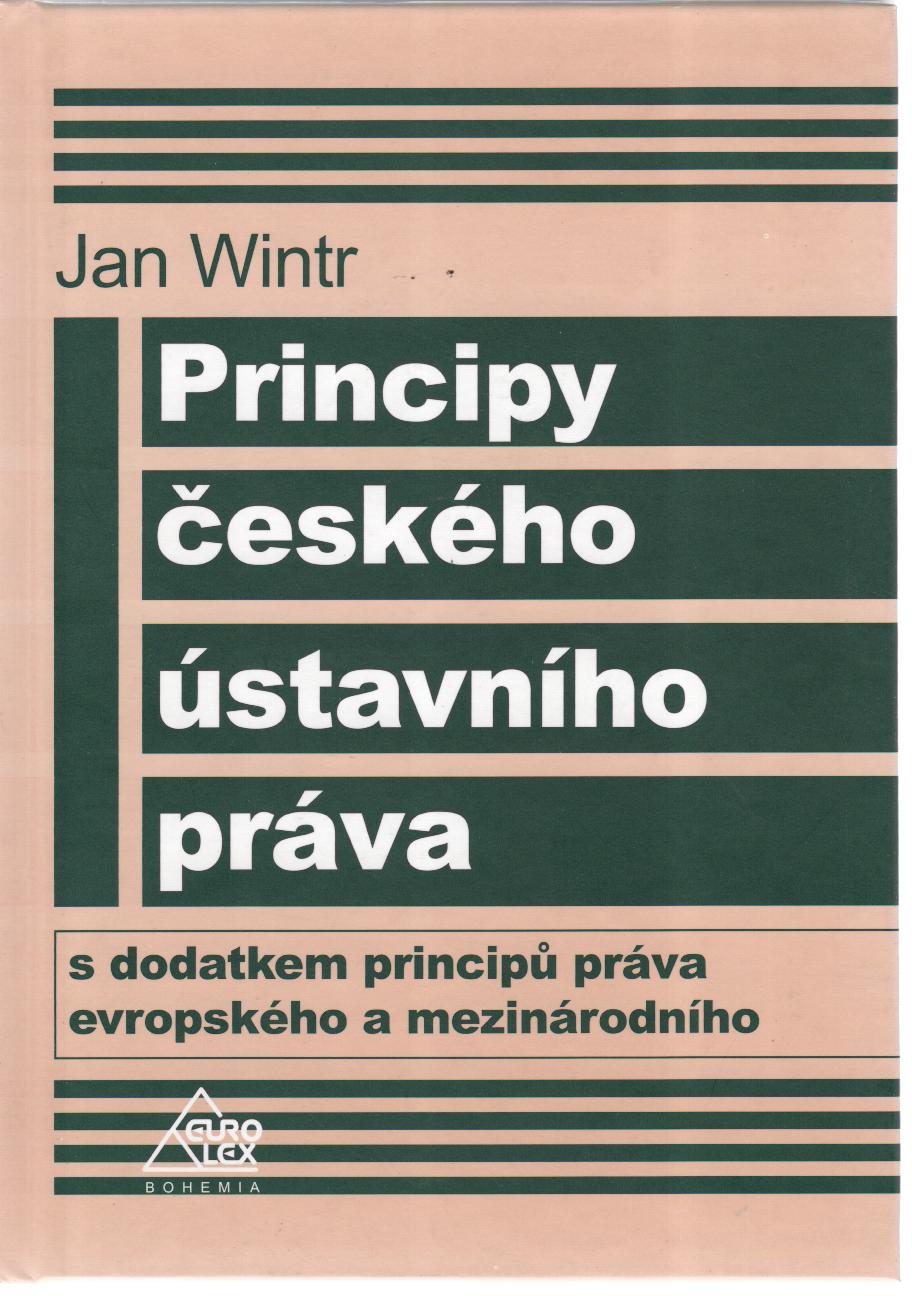 Kde hledat další zajímavé publikace

Nezisková organizace Partners Czech: http://www.partnersczech.cz/cs/publikace

Server www.vychovakobcanstvi.cz : http://www.vychovakobcanstvi.cz/pvo/materialy

Člověk v tísni – Varianty (http://varianty.cz/index.php?id=16). Zde najdete řadu zajímavých odkazů i materiálů, byť je třeba trochu hledat.

Publikace na stránkách Rady Evropy pod názvem Kompas a další (http://www.mladezvakci.cz/publikace/).
Materiály z dílny Michala Urbana
Vůbec netvrdím, že jsou lepší než jiné, jen si jsem jistý tím, že vím, co doporučuji

Skripta STREET LAW aneb jak učit právo na středních školách. Materiály k předmětu Právní praxe na středních školách: http://streetlaw.eu/dokumenty/2/
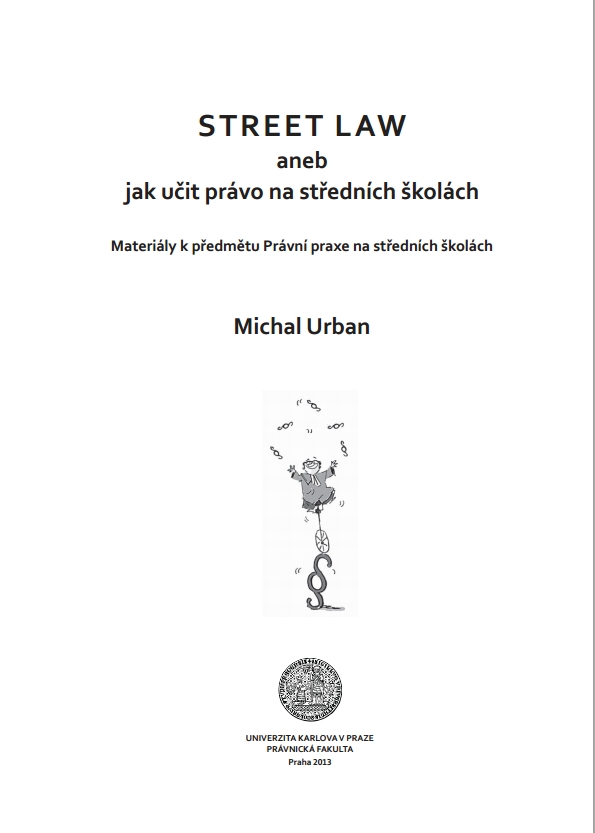 Materiály z dílny Michala Urbana
Vůbec netvrdím, že jsou lepší než jiné, jen si jsem jistý tím, že vím, co doporučuji

Občanská výchova 8 pro ZŠ a VG (nová generace), nakladatelství Fraus, 2013. více viz: http://ucebnice.fraus.cz/obcanska-vychova-8-pro-zs-a-vg-nova-generace-uc/
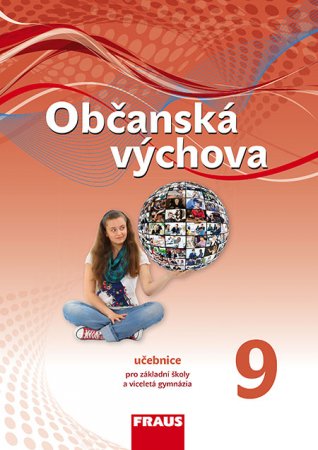 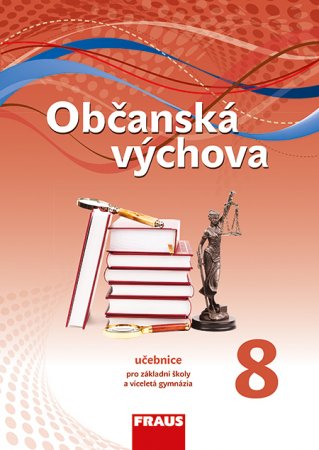 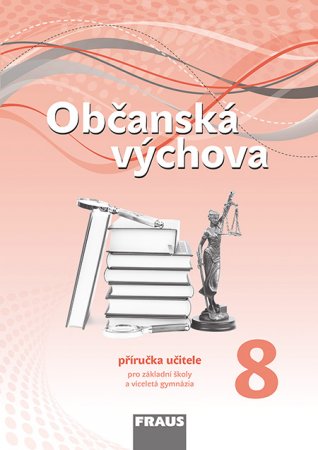 Jak učit o lidských právech? Možné odpovědi studentů Pedagogické fakulty UK (Michal Urban, Tomáš Friedel (eds.)) 

Jak učit o právech menšin? Možné odpovědi studentů Pedagogické fakulty UK (Michal Urban, Tomáš Friedel (eds.))
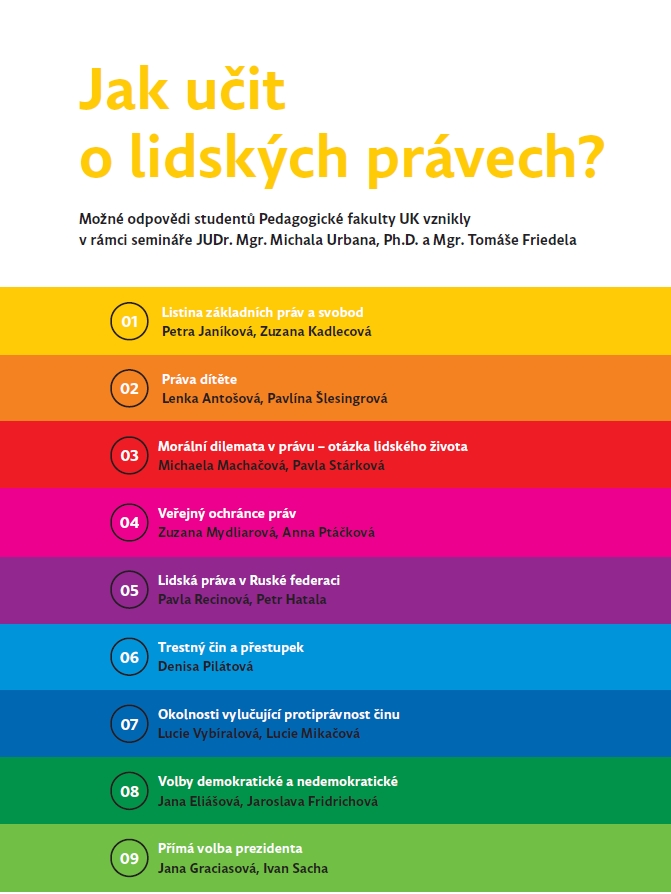 Databáze materiálů na stránce www.streetlaw.eu
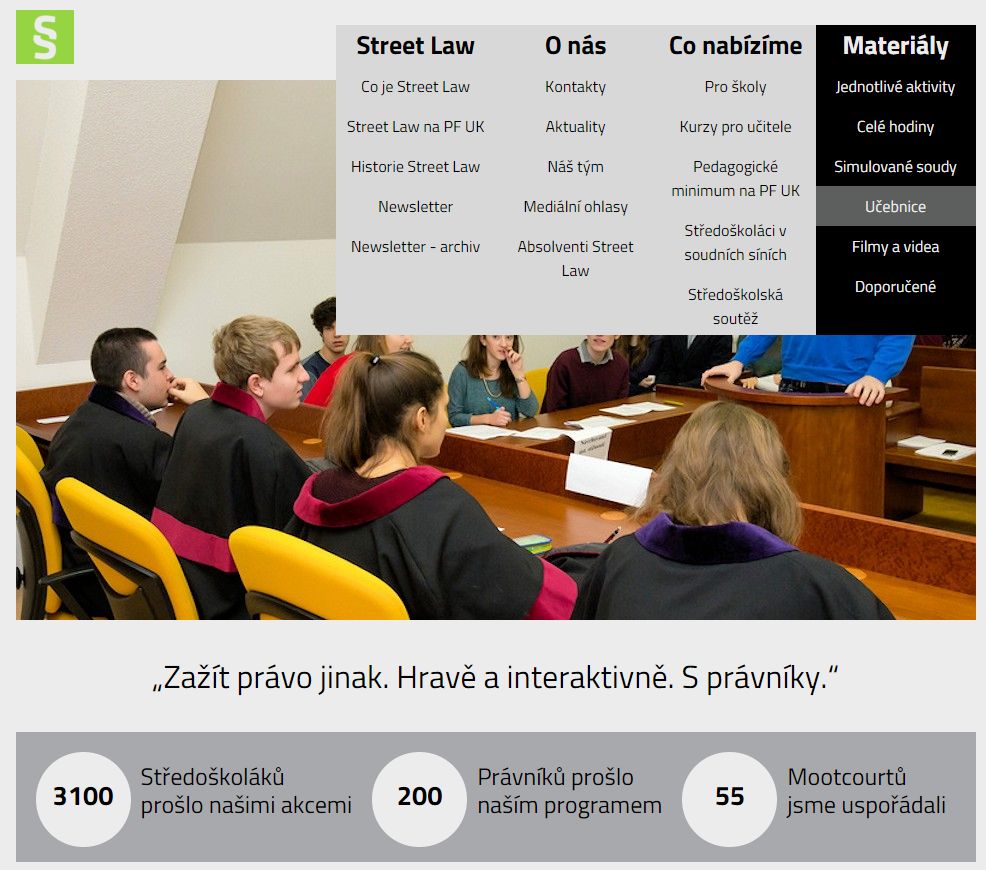 Databáze materiálů na stránce www.streetlaw.eu
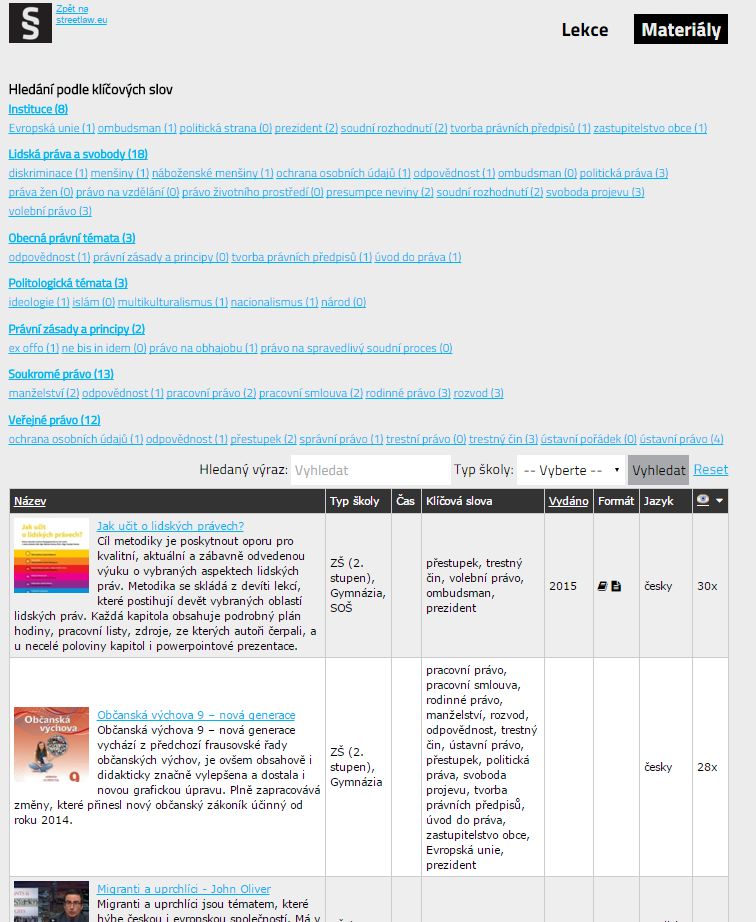